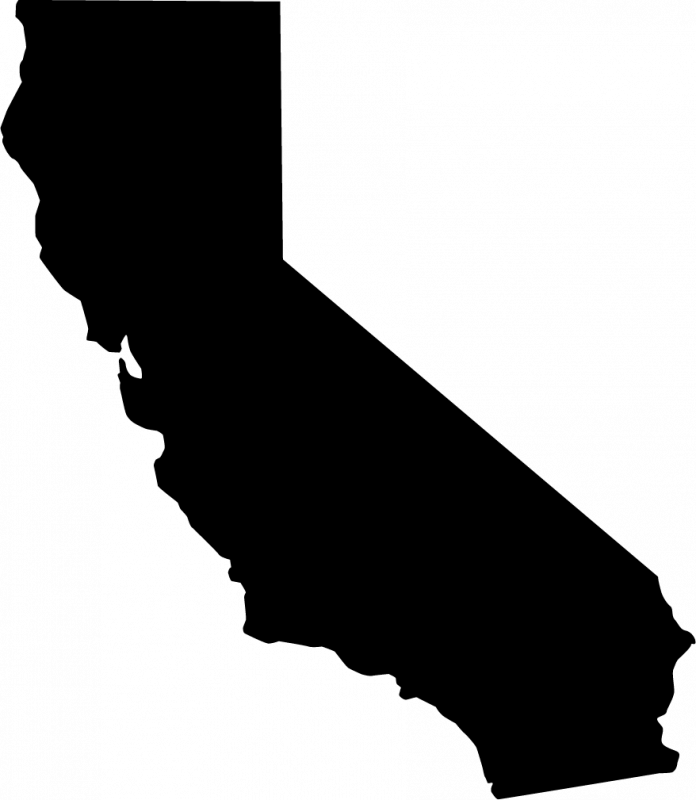 Getting the Most out of Kingdom Academy
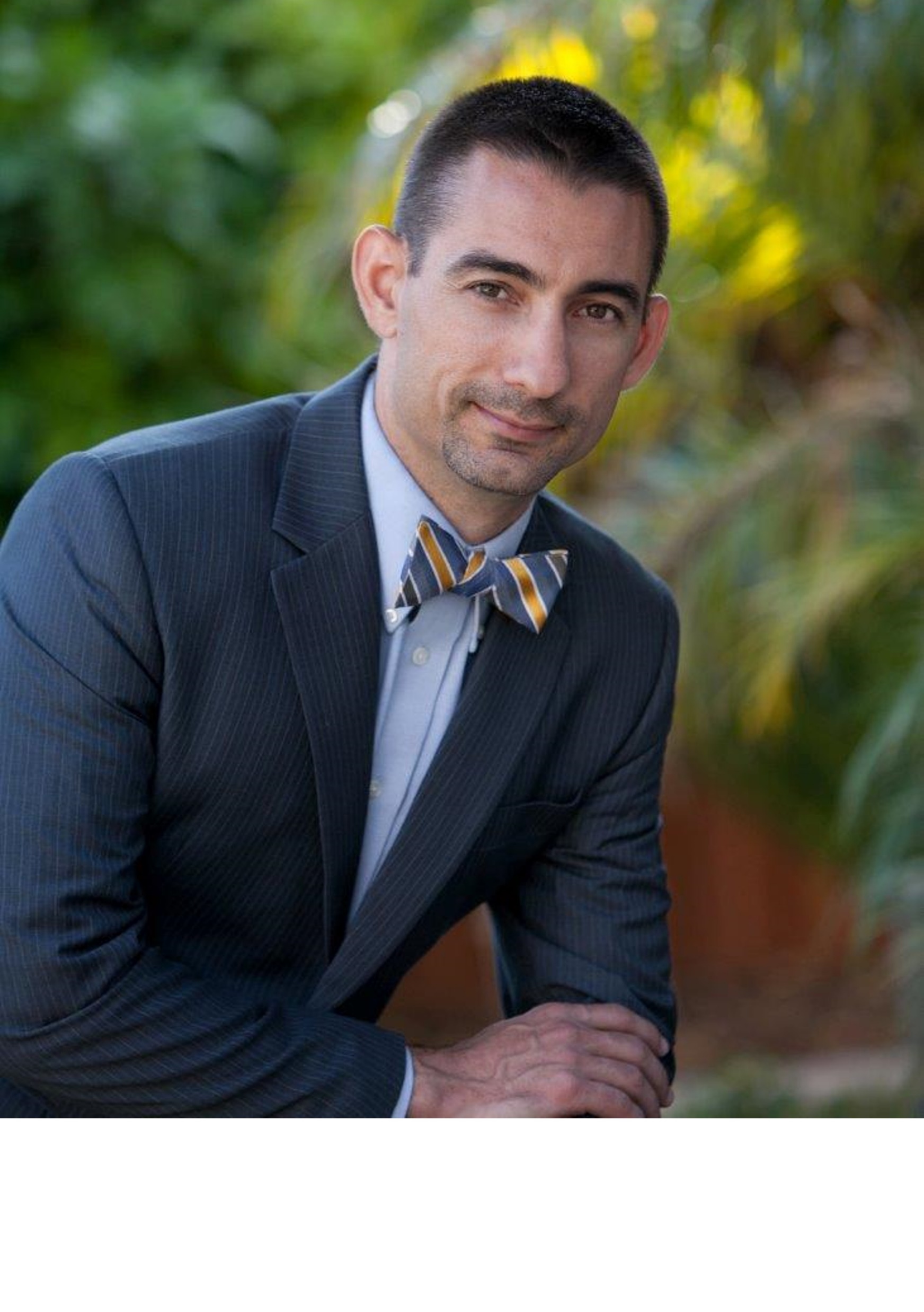 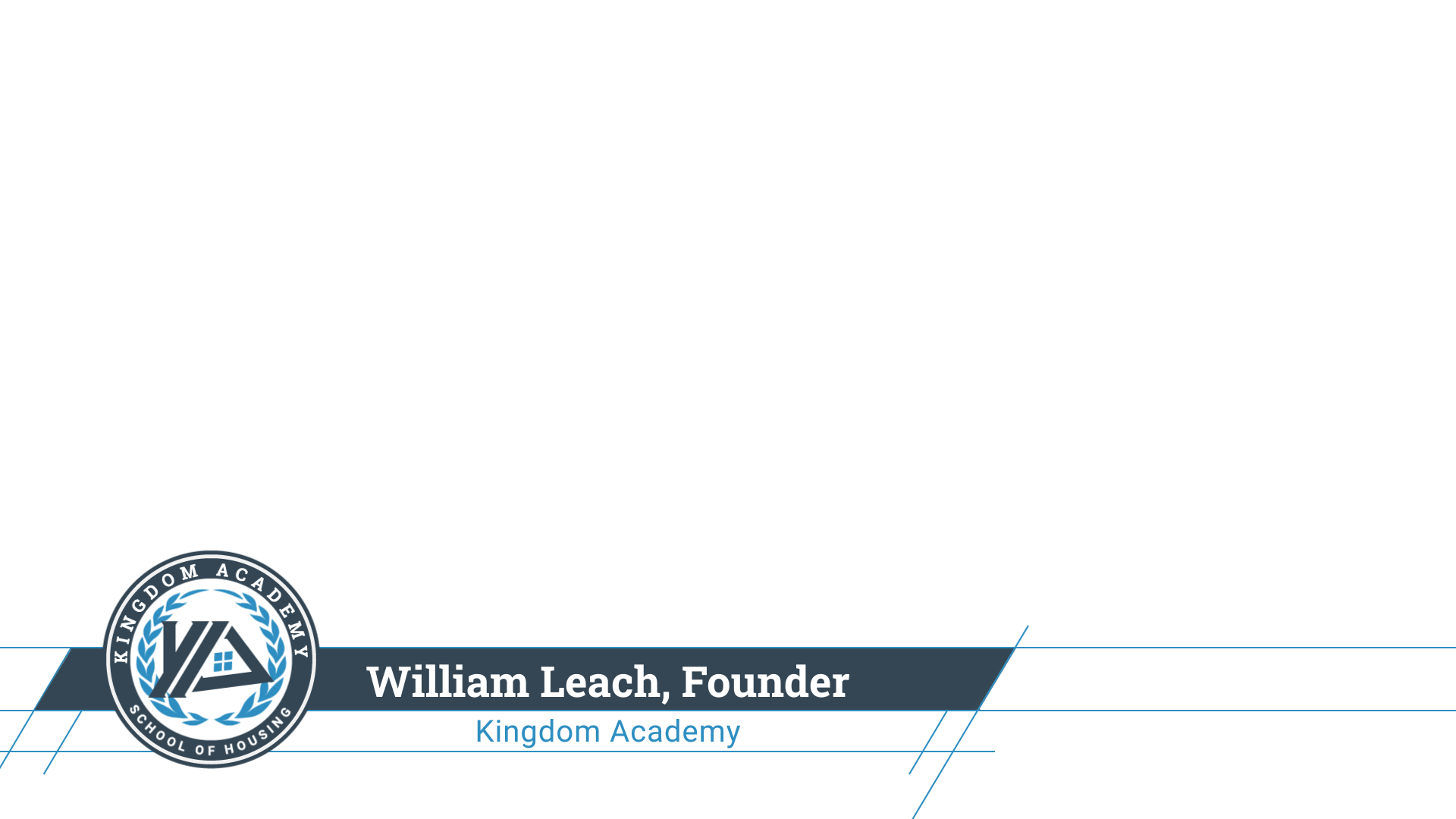 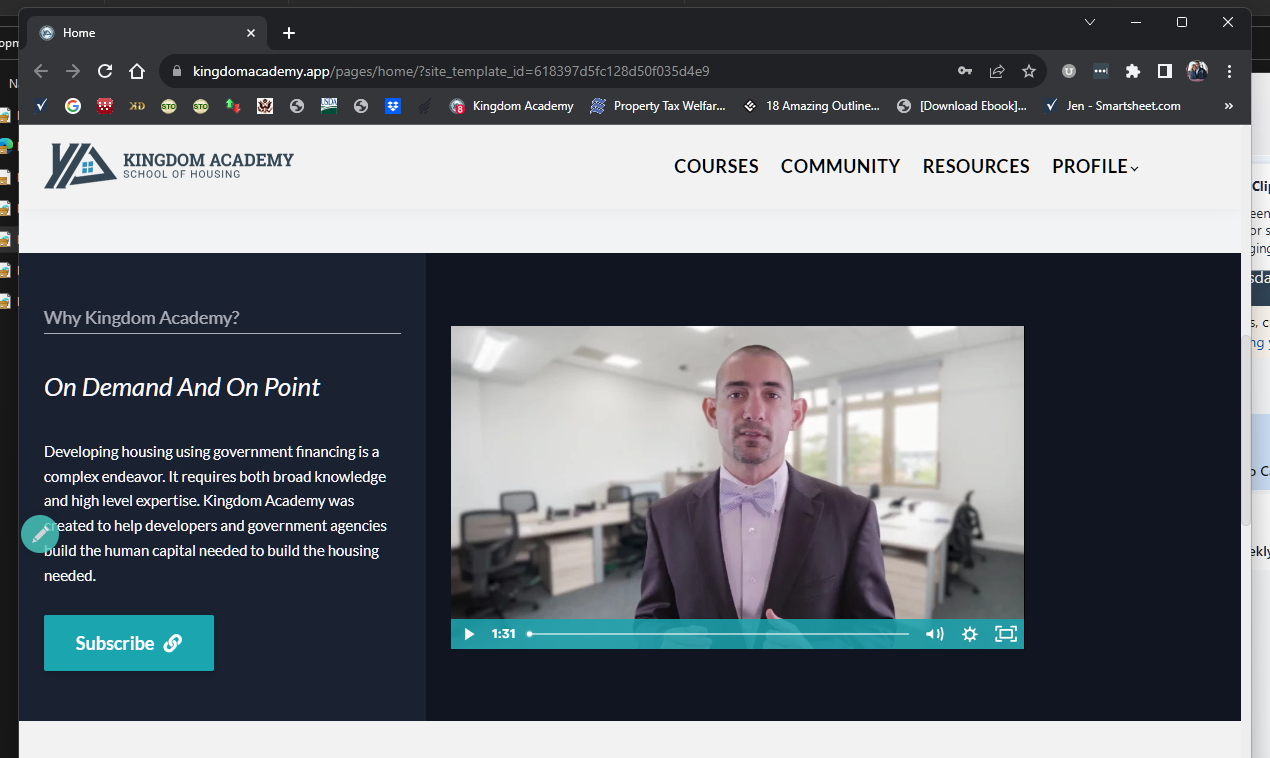 What is “Kingdom Academy”
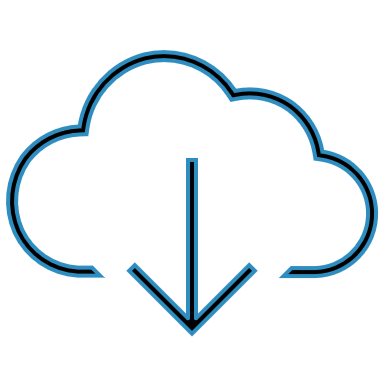 Online school
Self-paced
Educational videos
Affordable housing
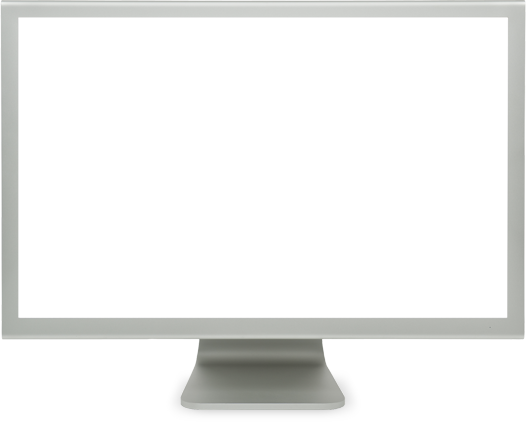 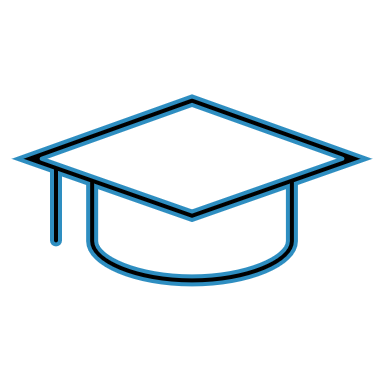 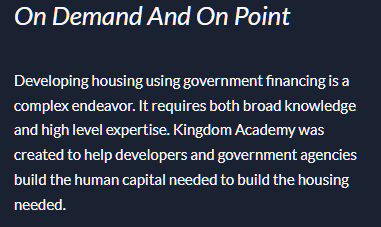 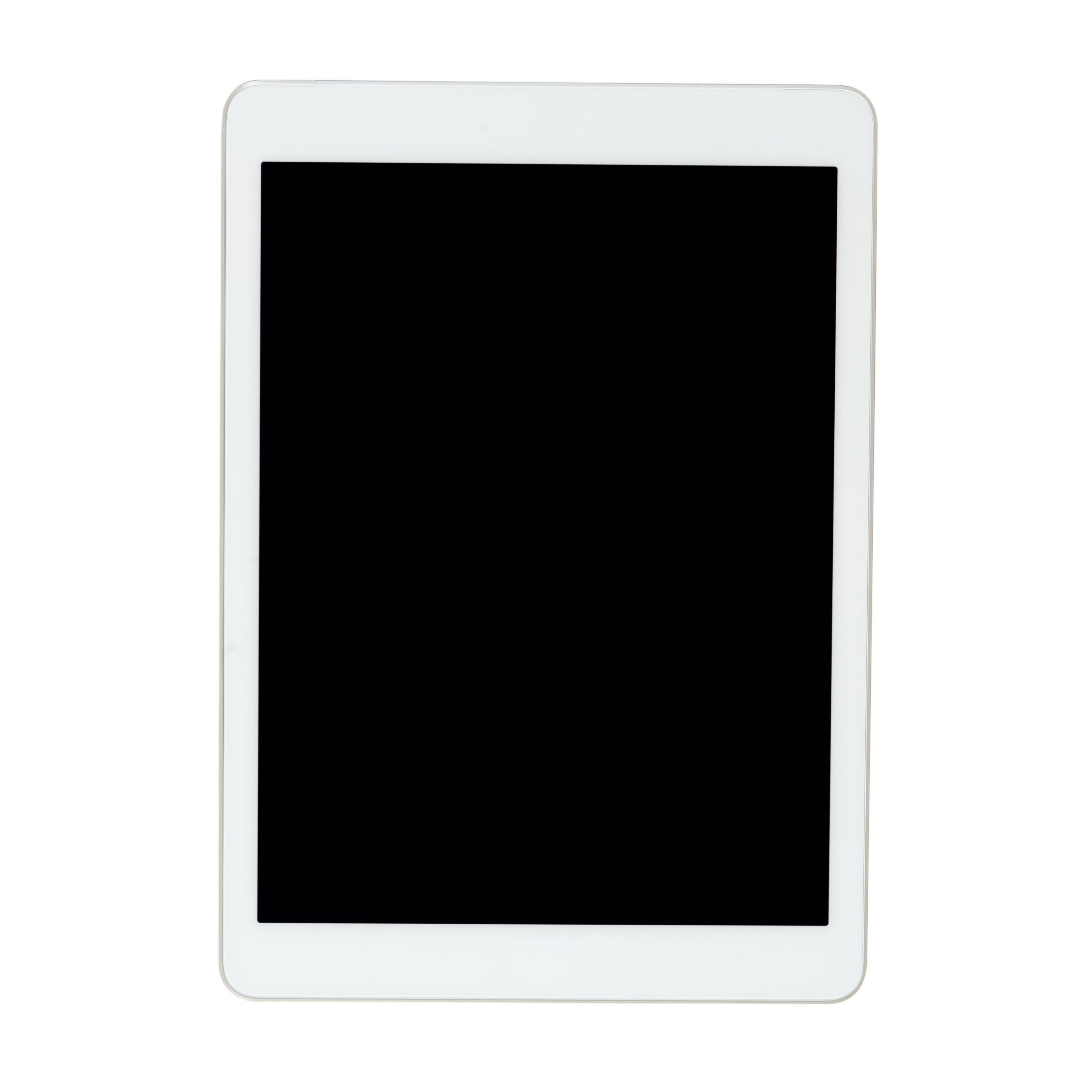 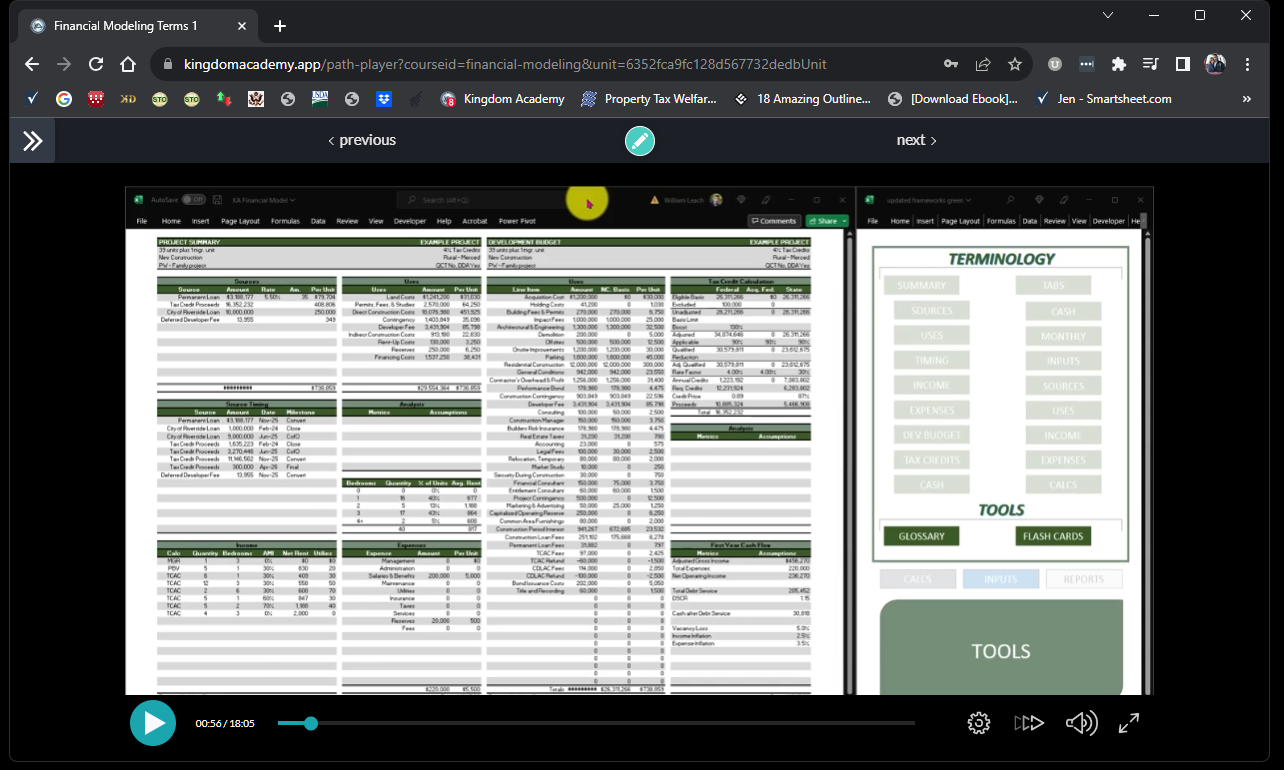 http://www.KingdomAcademy.app
Kingdom Academy
(80) Hours of training 
  (24) Paid subscriber organizations
(240) Paid users
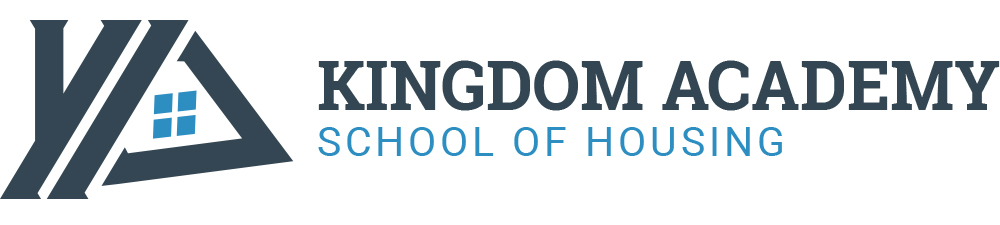 http://www.KingdomAcademy.app
Notable Subscribers:   Nonprofit Developers
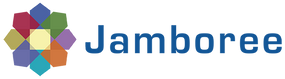 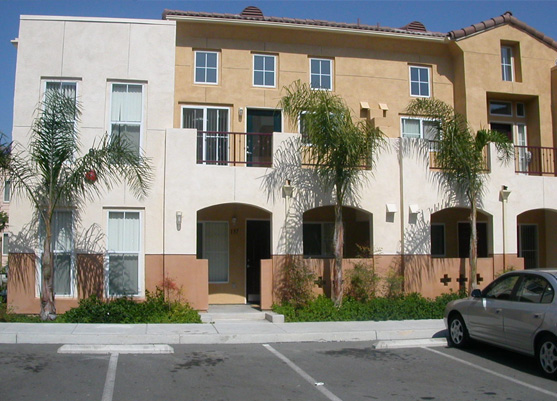 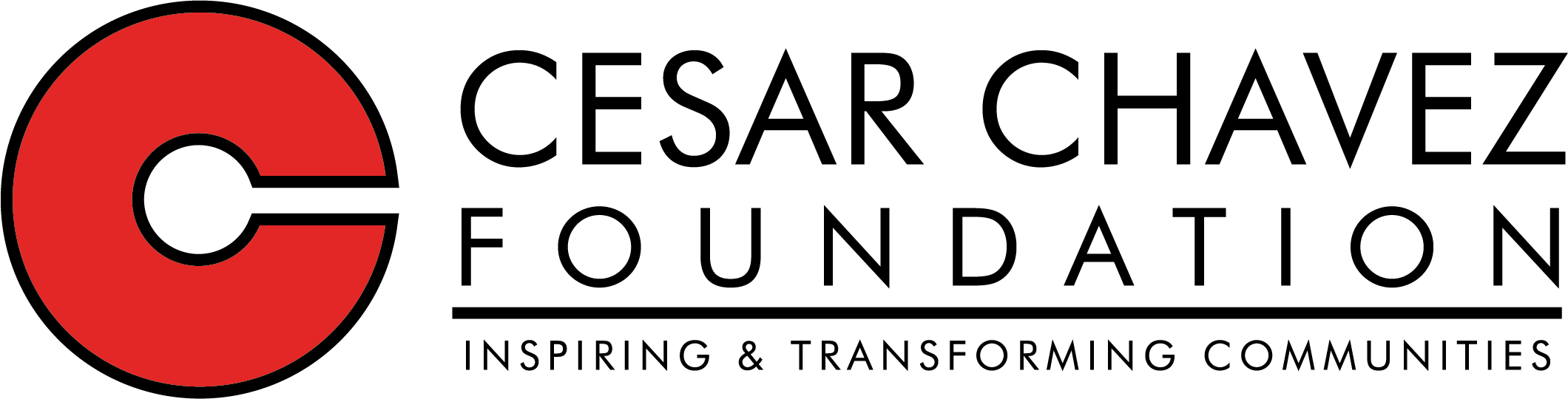 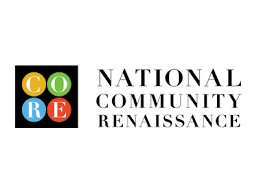 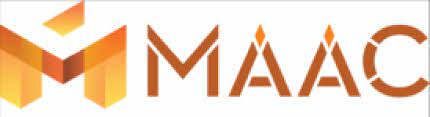 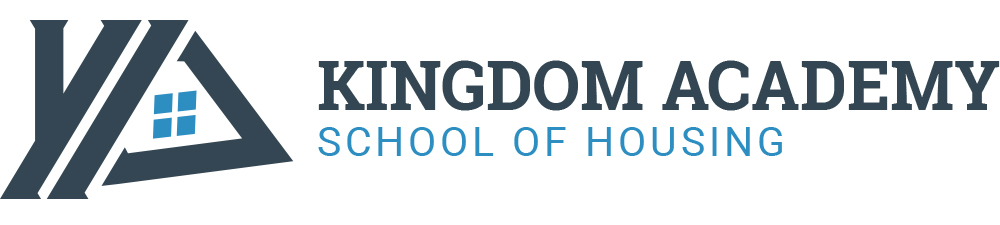 http://www.KingdomAcademy.app
Notable Subscribers:   For-profit Developers
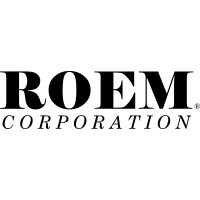 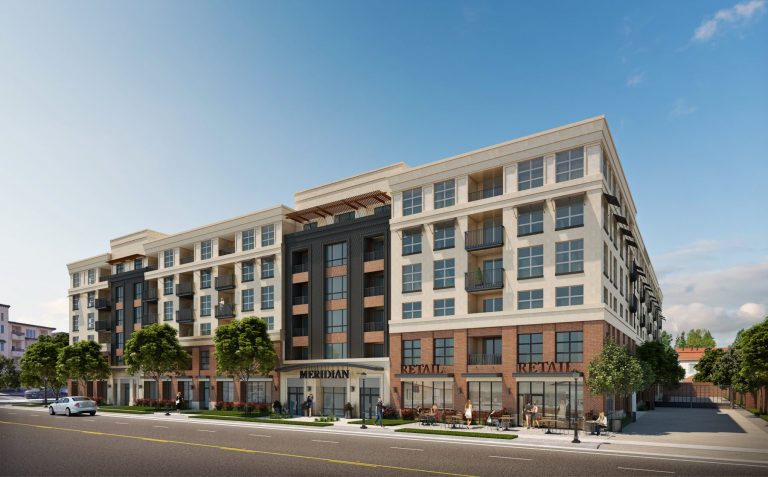 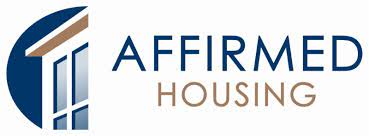 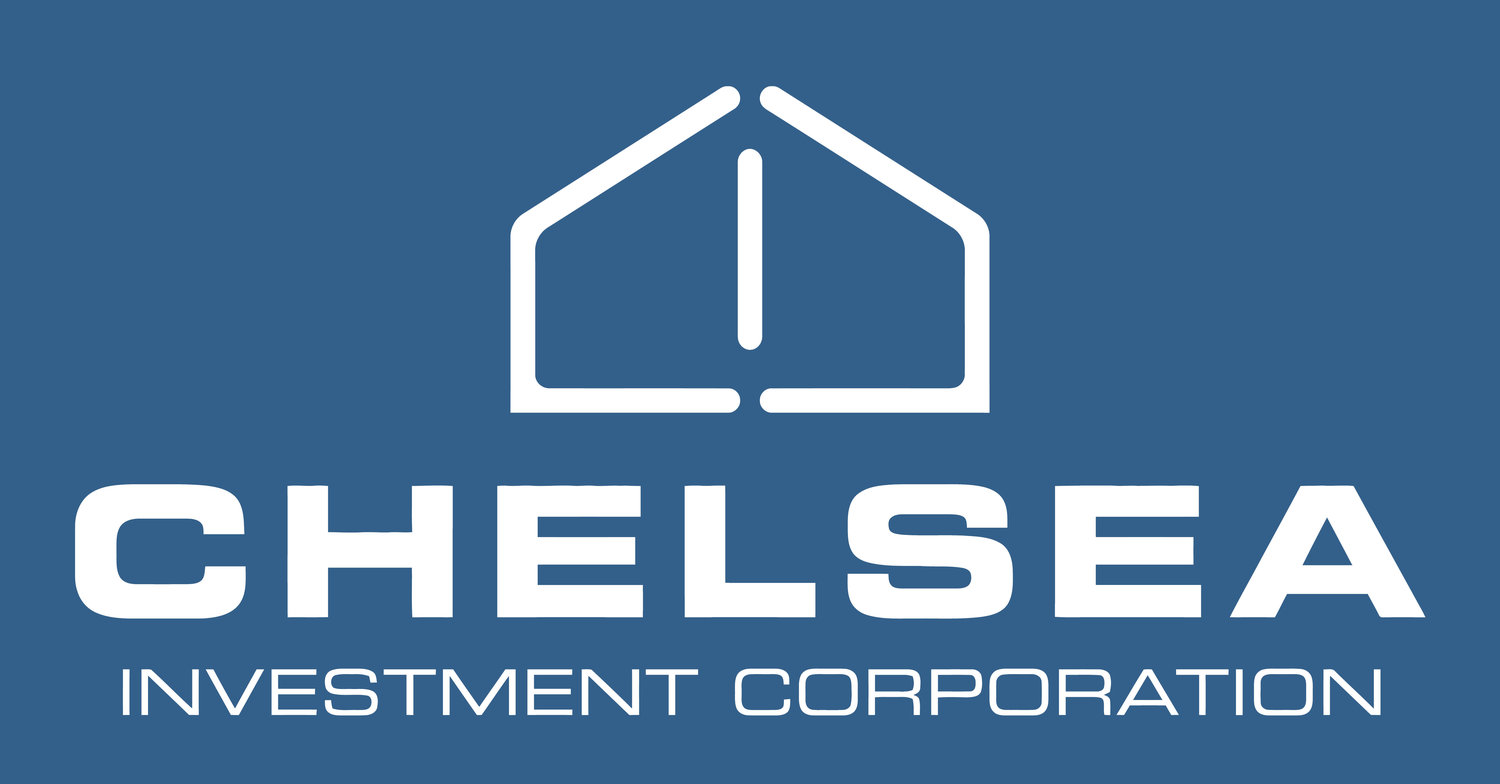 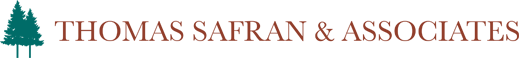 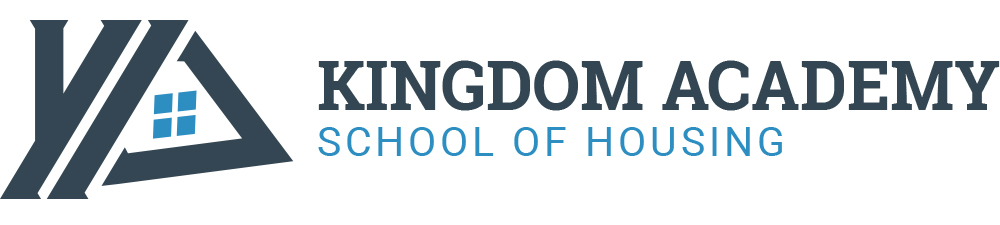 http://www.KingdomAcademy.app
Notable Subscribers:   Government Agencies
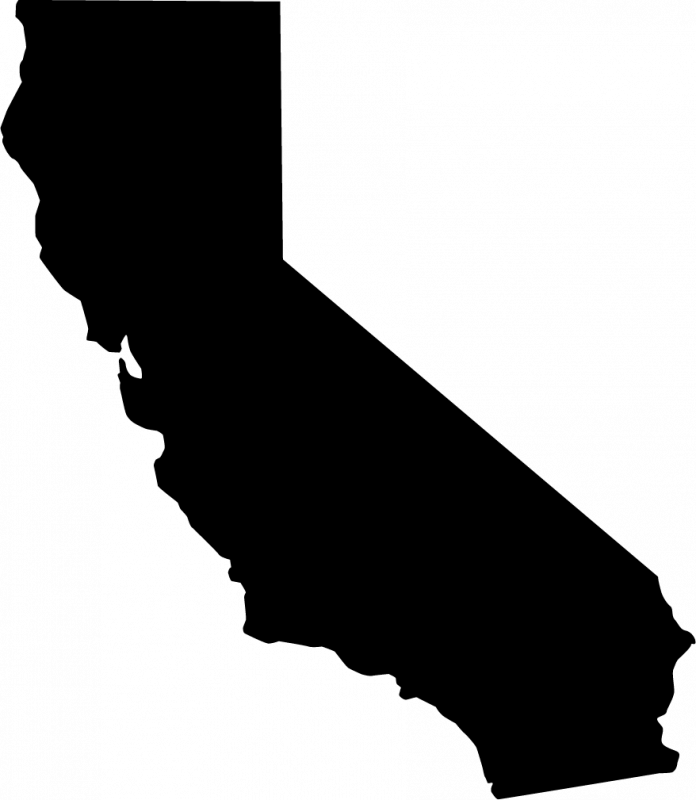 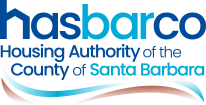 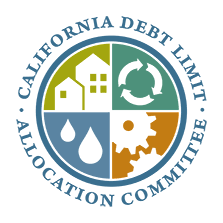 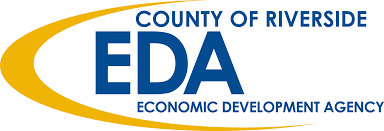 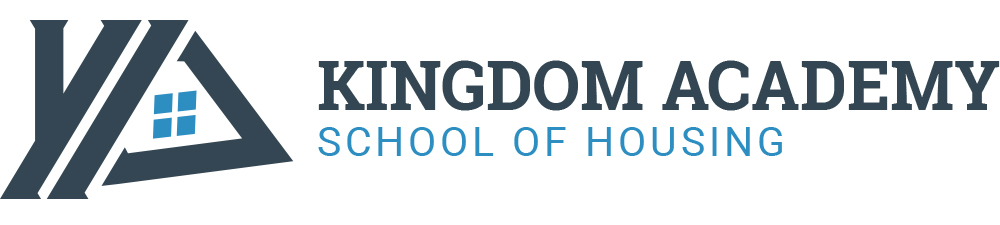 http://www.KingdomAcademy.app
Housing Glossary
Glossary
(175) Affordable housing terms/acronyms
Searchable index with link to the website
Development
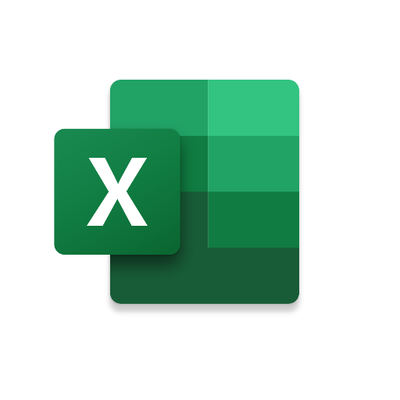 Finance
Glossary Index. xlsx
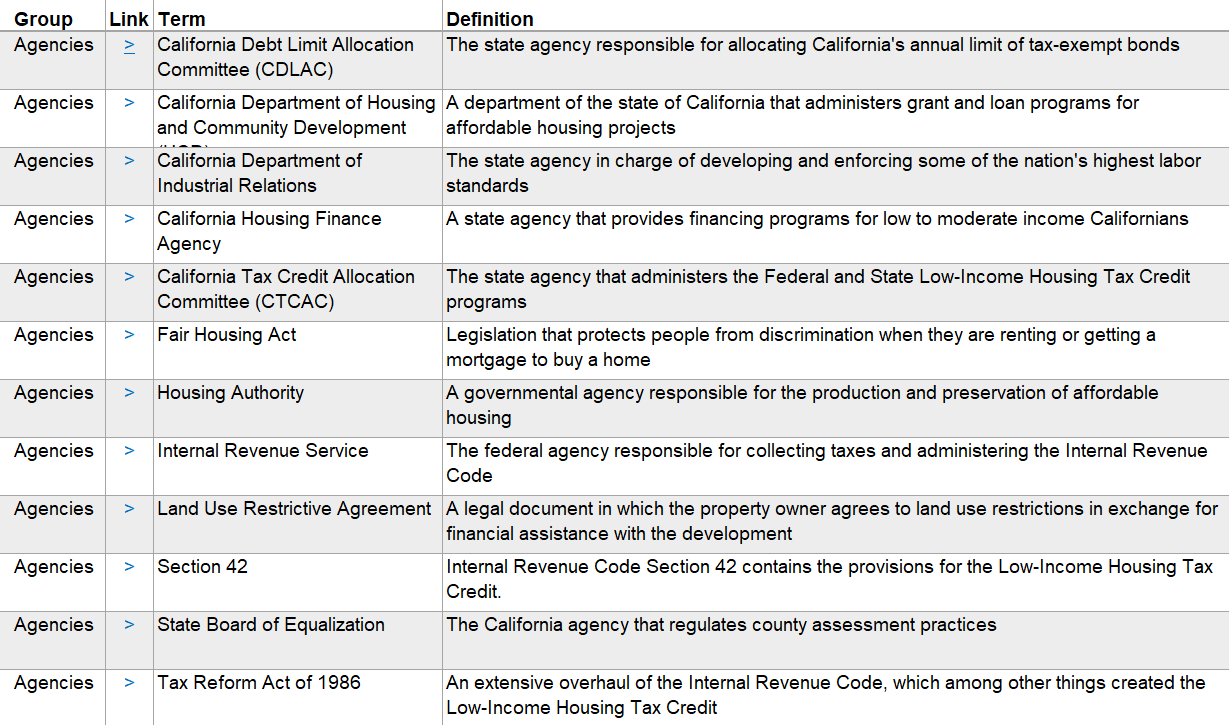 Modeling
Simulations
CA LIHTC
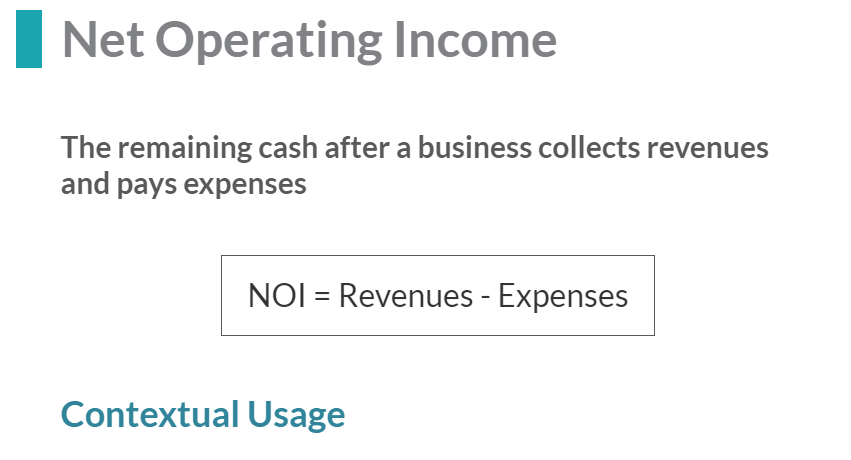 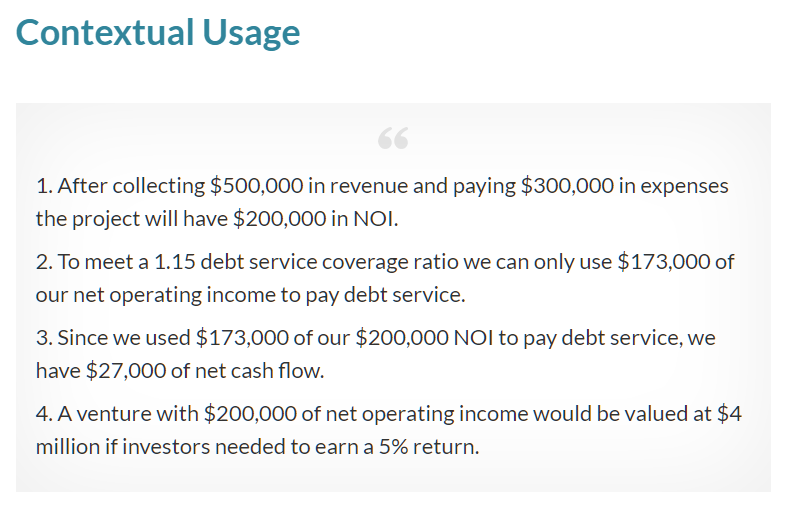 Housing Glossary
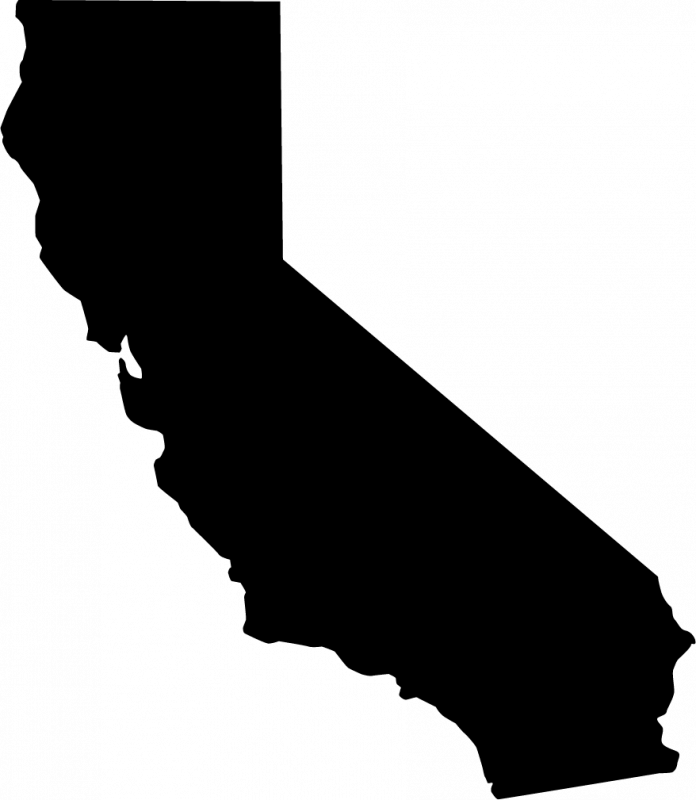 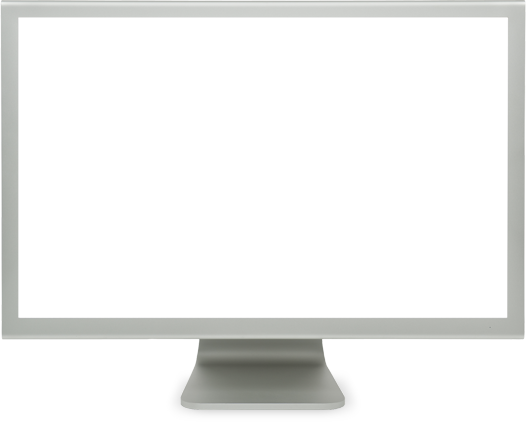 Glossary
Development
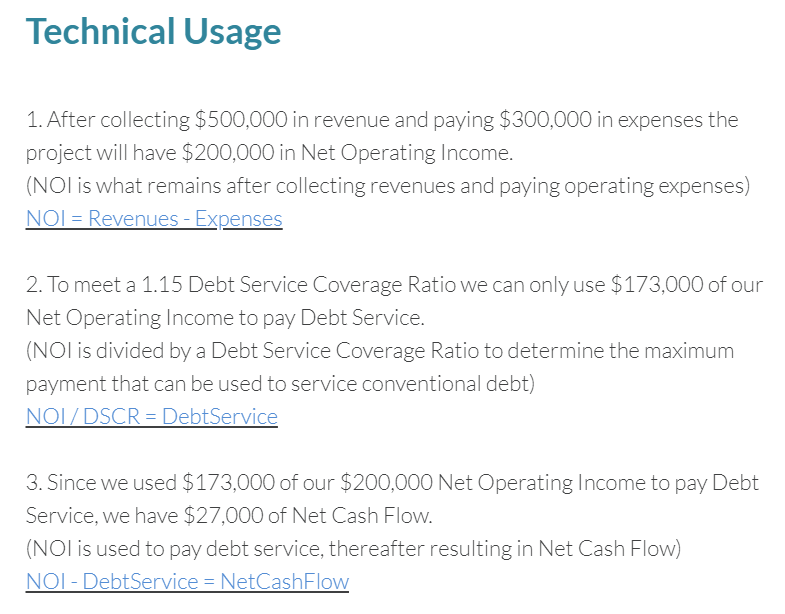 Finance
Modeling
Simulations
CA LIHTC
Housing Glossary
Glossary
Flashcard training aid
Multiple Choice – Matching – Fill in the blanks
Development
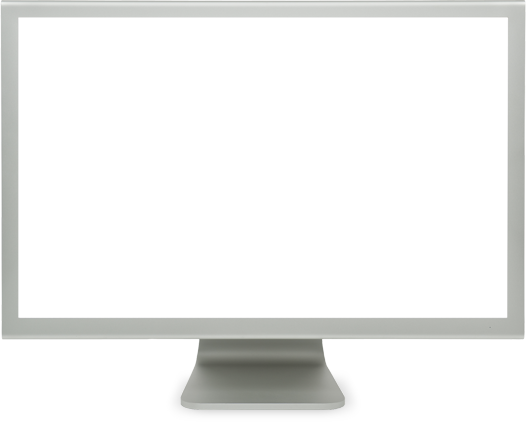 Finance
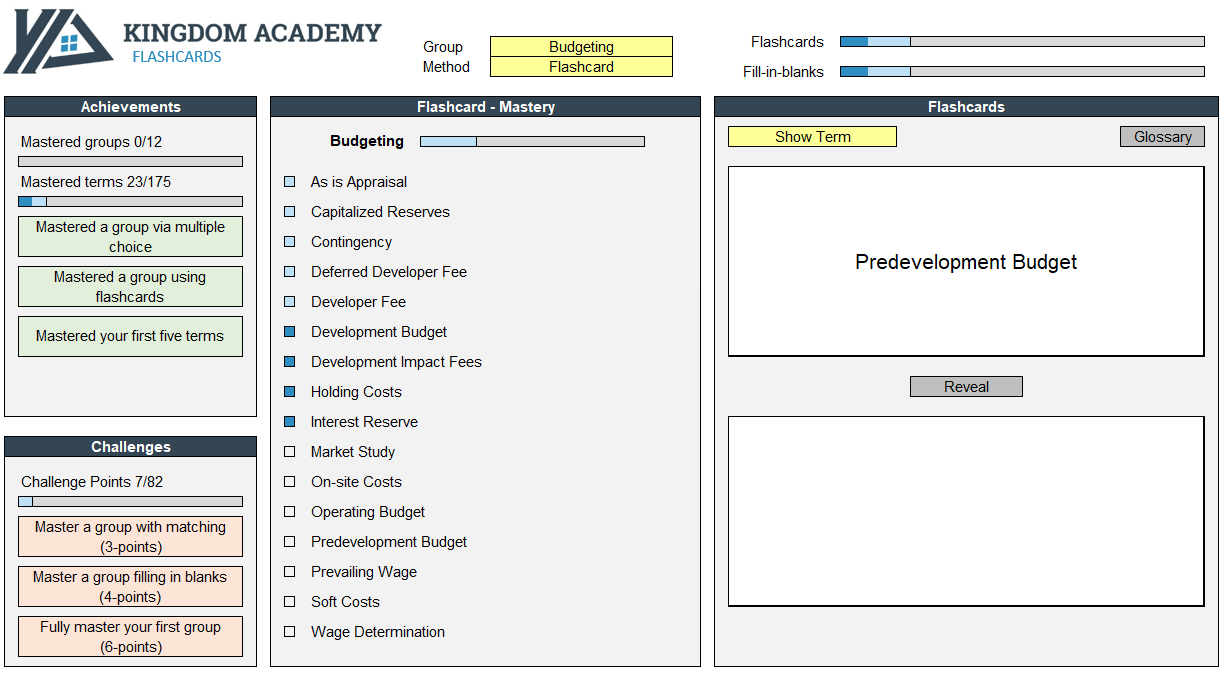 Modeling
Simulations
CA LIHTC
Housing Glossary
Glossary
(175) Affordable housing terms/acronyms
Searchable index
Flash card training aid
Development
Finance
Great onboarding tool
Teaches niche industry lingo
Modeling
Simulations
CA LIHTC
AH Development Course
Glossary
(60) Hours of on-demand training
Videos – Activities – Discussion agendas
Development
Finance
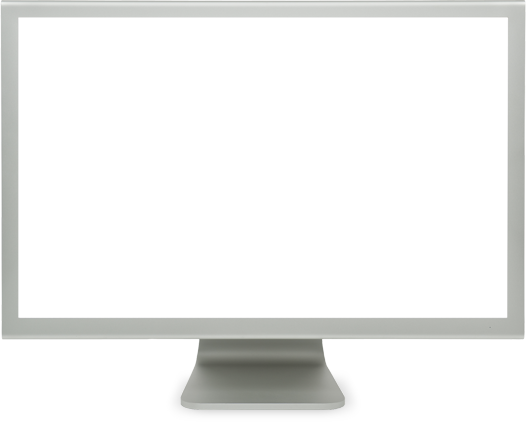 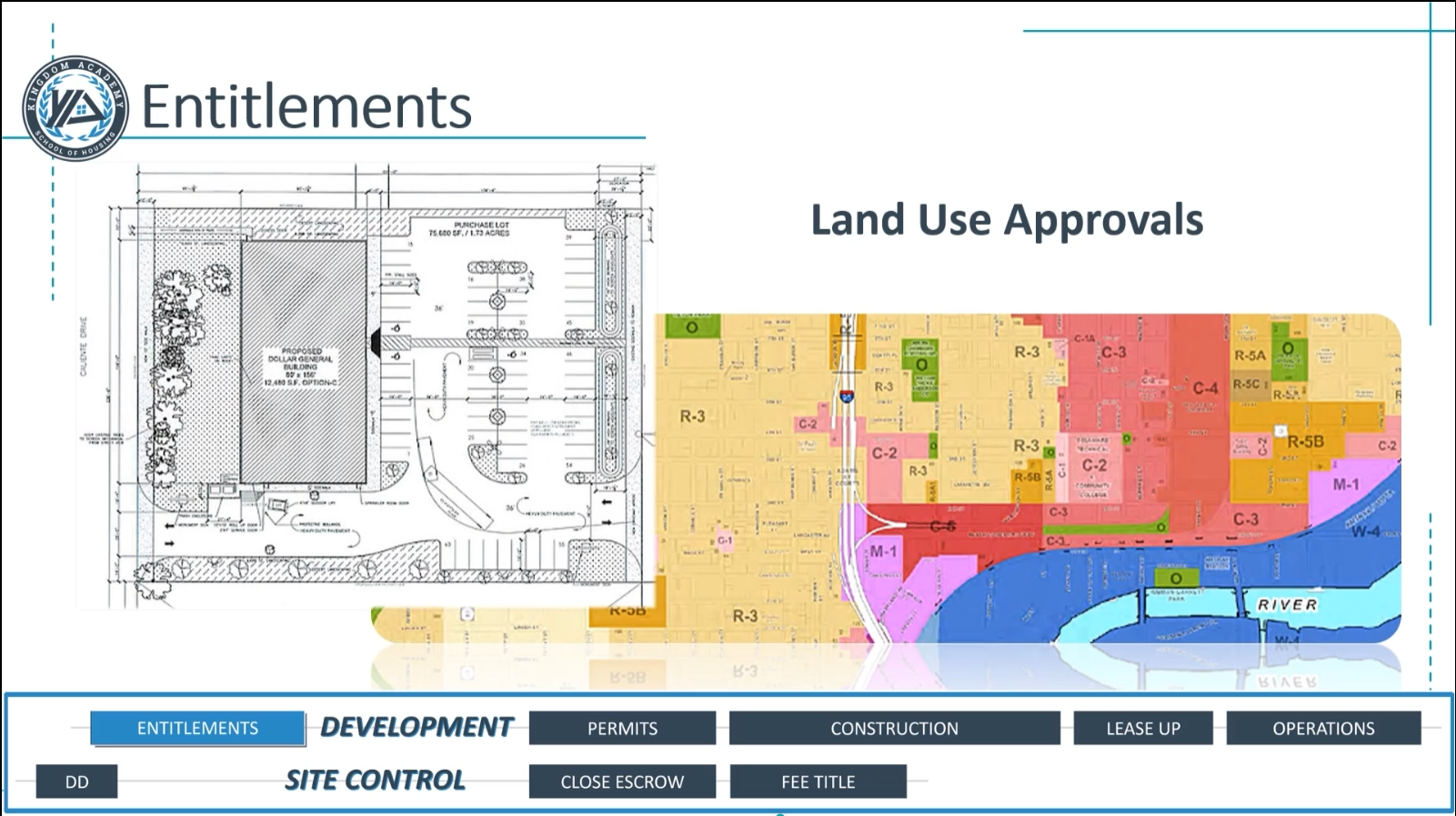 Modeling
Simulations
CA LIHTC
AH Development Course
Glossary
Quizzes and activities for assessment
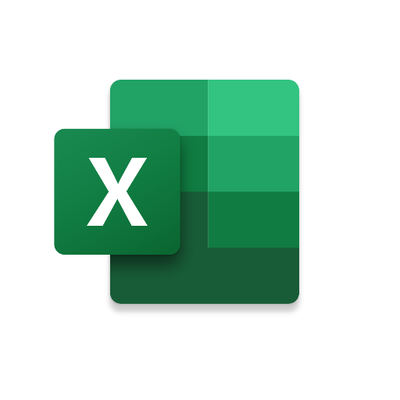 Development
Finance
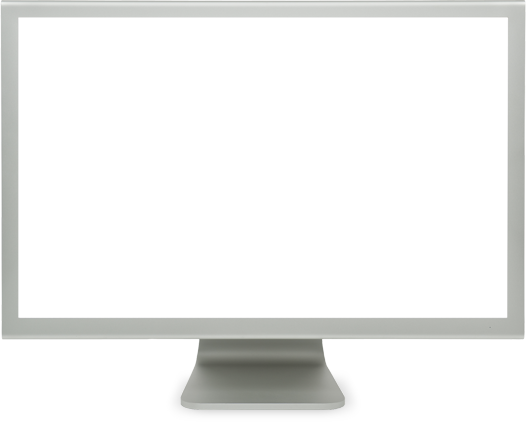 Final Cost Certification Activity. xlsx
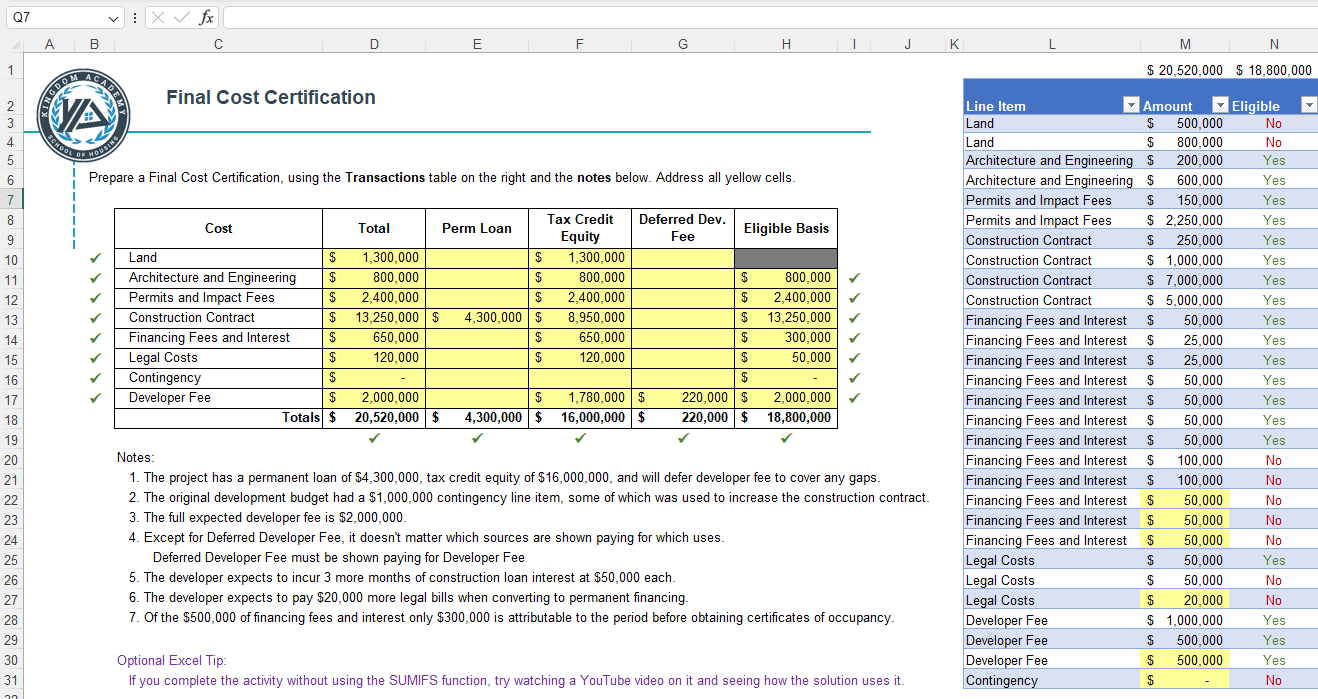 Modeling
Simulations
CA LIHTC
AH Development Course
Glossary
Discussion prompts facilitate context
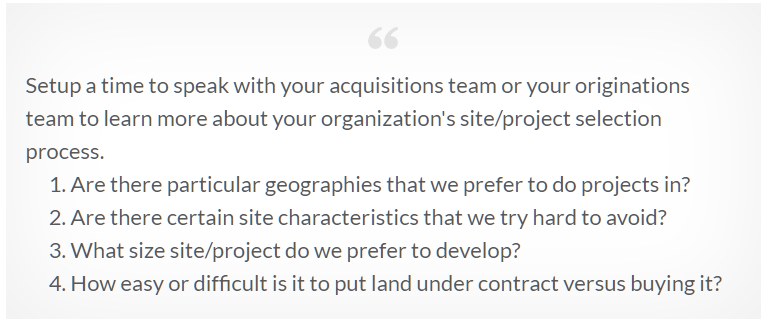 Development
Finance
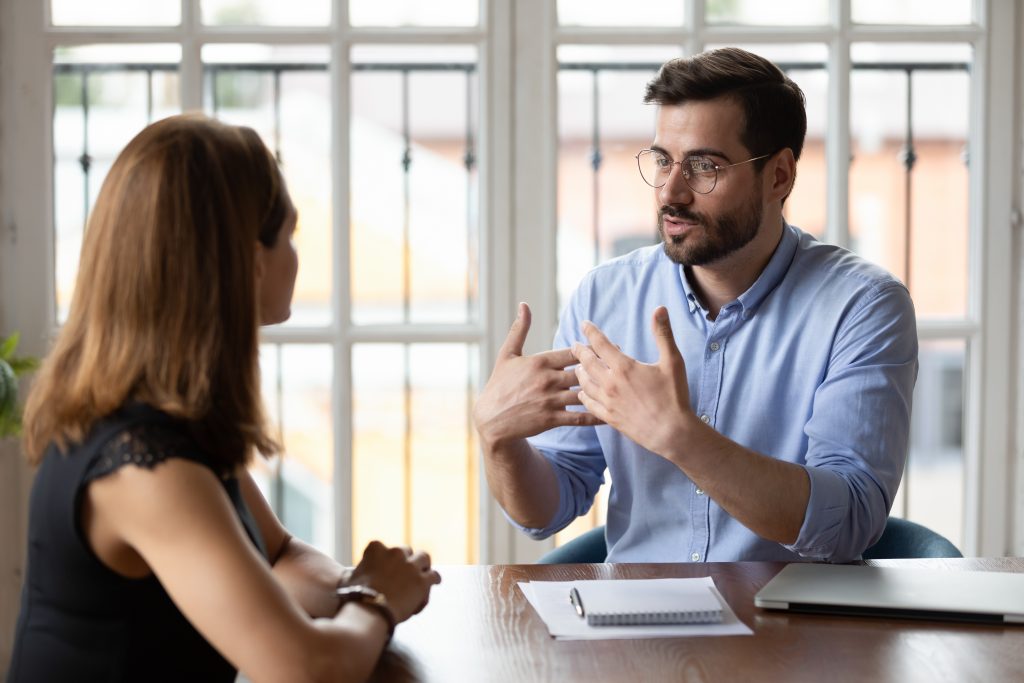 Modeling
Simulations
CA LIHTC
AH Development Course
Glossary
Self-paced Industry-specific training
(40+) On-demand videos
(20+) Excel-based activities
(30+) Discussion prompts
Development
Finance
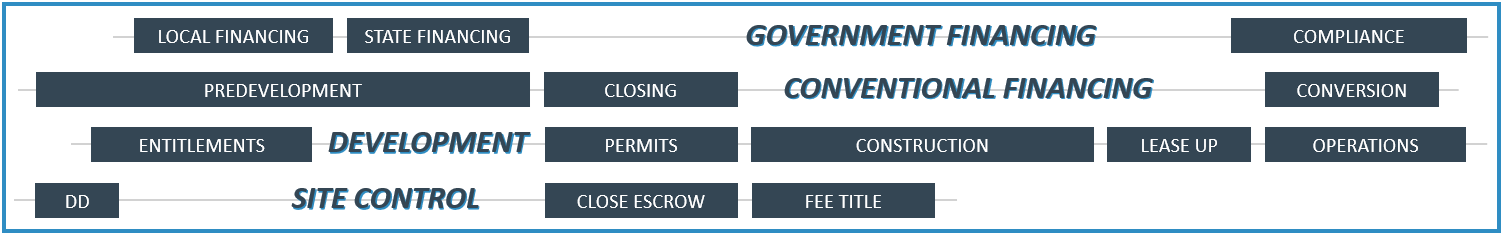 Financial Modeling Course
Glossary
(25) Hours of proforma training
Development
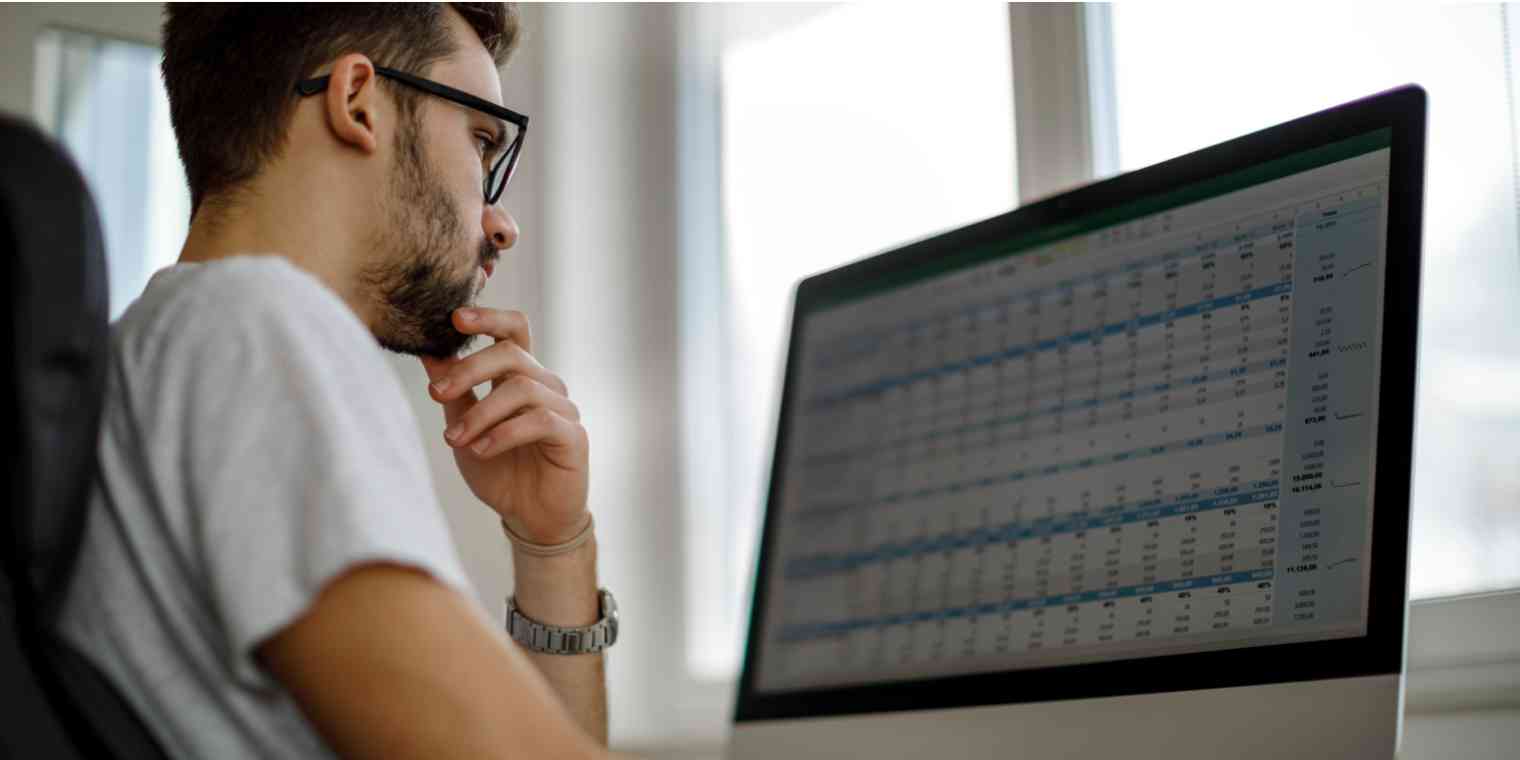 Finance
Modeling
Simulations
Understand
Run Models
CA LIHTC
Financial Modeling Course
Glossary
Functional proforma for affordable housing deals
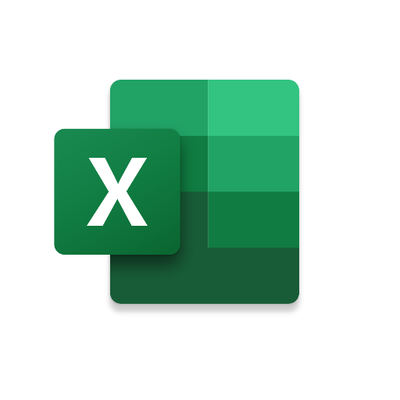 Development
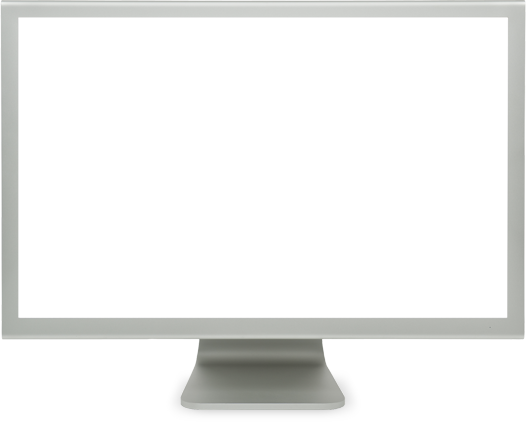 Affordable Housing Financial Model. xlsx
Finance
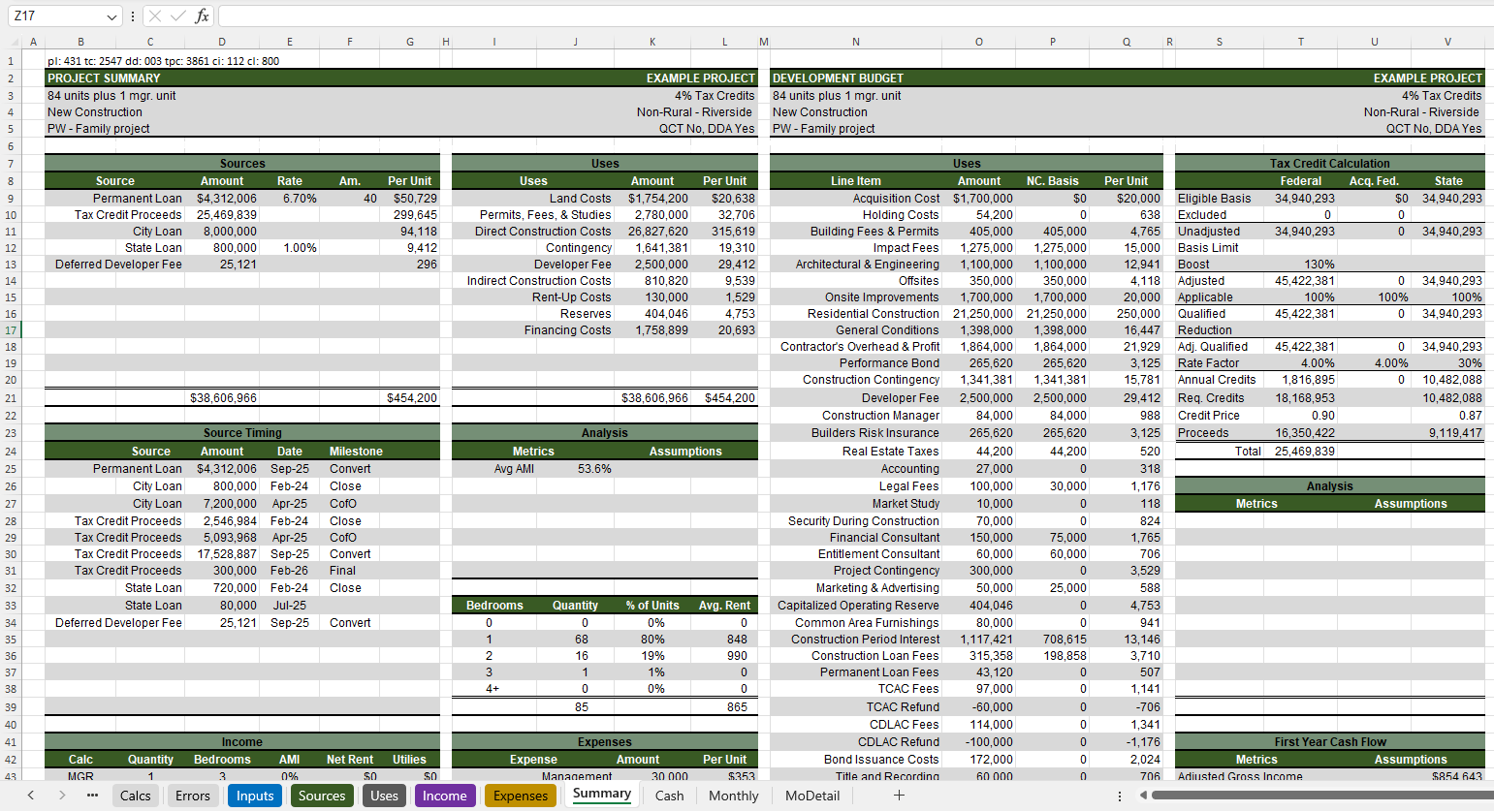 Modeling
Simulations
CA LIHTC
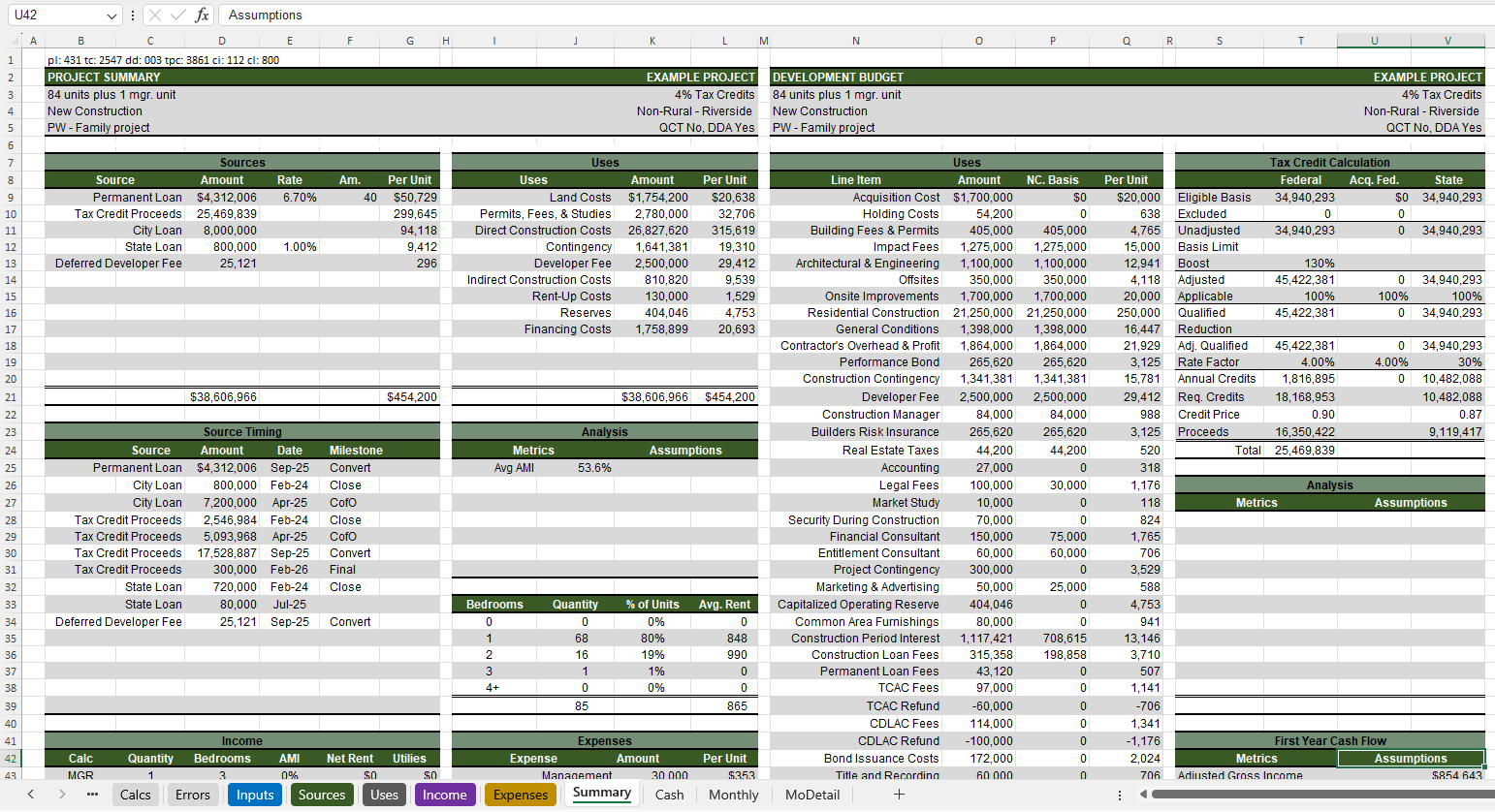 Financial Modeling Course
Glossary
(10) Modeling activities
  (5) Modeling tests with solution videos
(12) Discussion agendas to gain context
Development
Finance
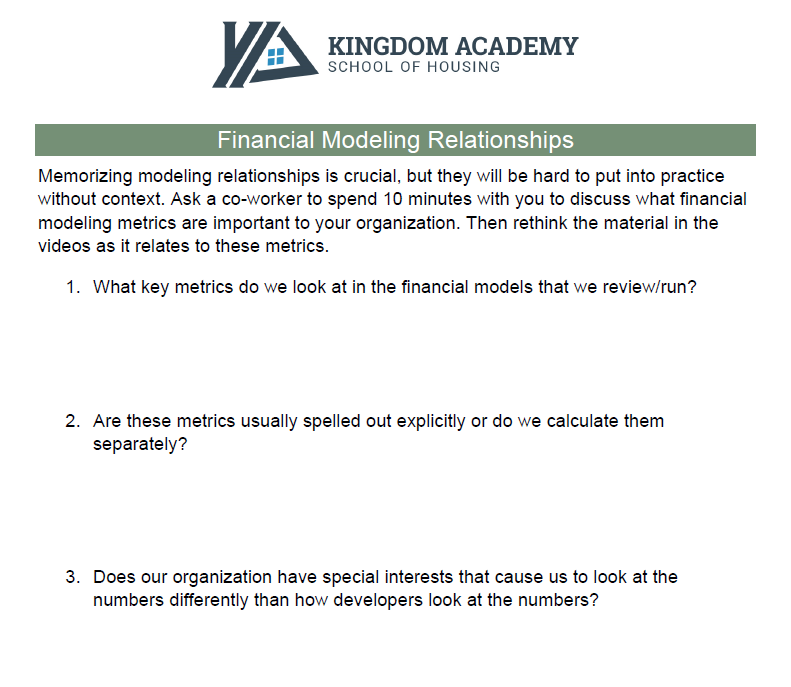 Modeling
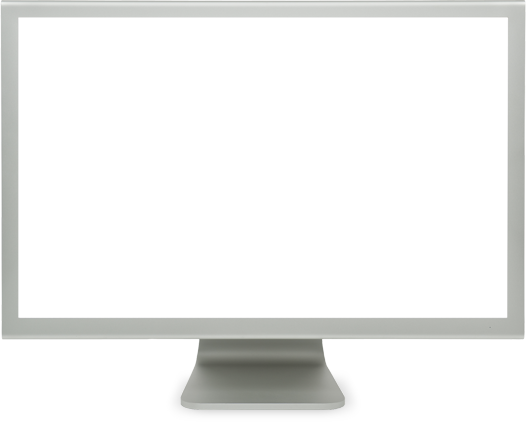 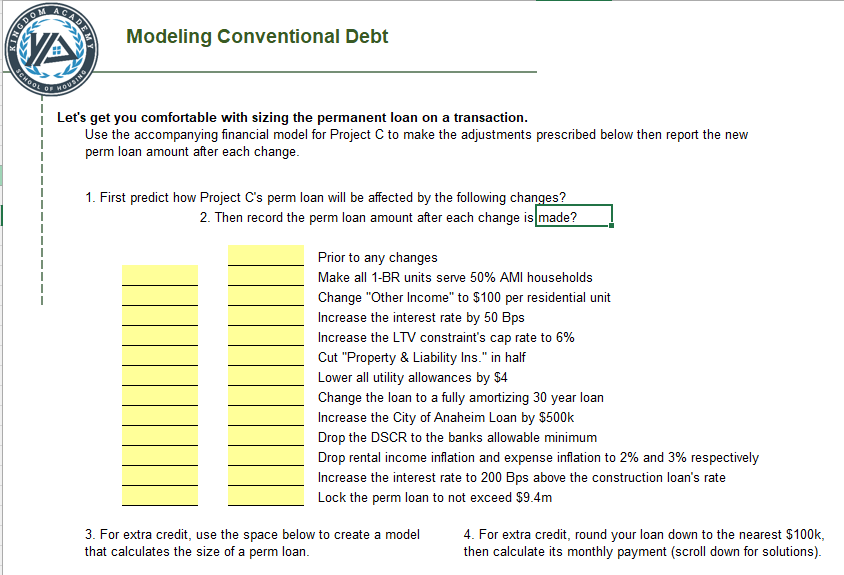 Simulations
CA LIHTC
Competition Simulations
Glossary
Competitive award simulations  
TCAC 9% Rounds – CDLAC Bond Rounds – HCD Super NOFA
(available soon after applicant lists are released)
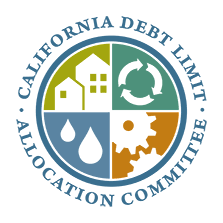 Development
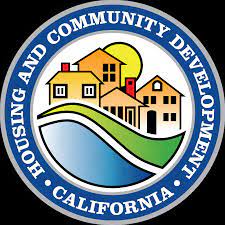 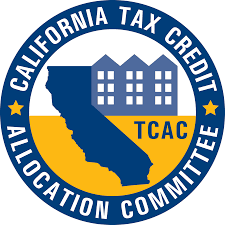 Finance
Modeling
Simulations
CA LIHTC
Competition Simulations
Glossary
Open-source fully-programmed award simulators
Simulates which applicants will be awarded(assuming no projects are disqualified)
Development
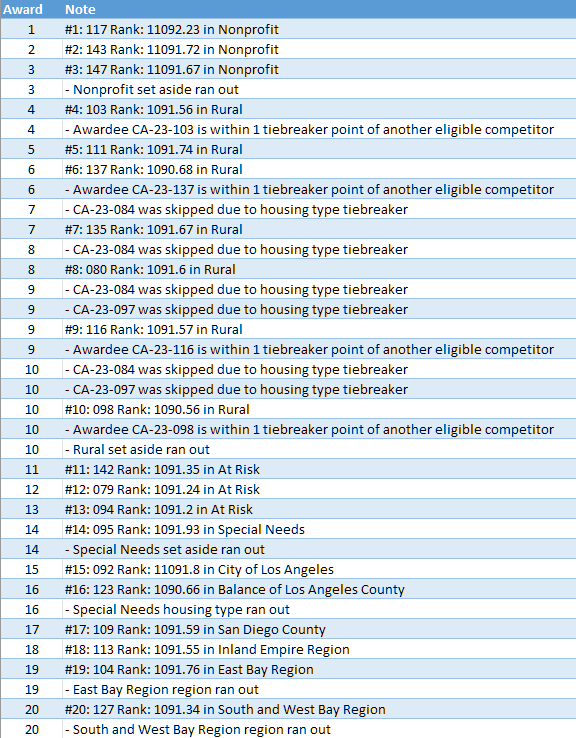 Simulations end up being 90% - 95% accurate after projects get reviewed and self-scores are corrected
Finance
SimulationLog
Modeling
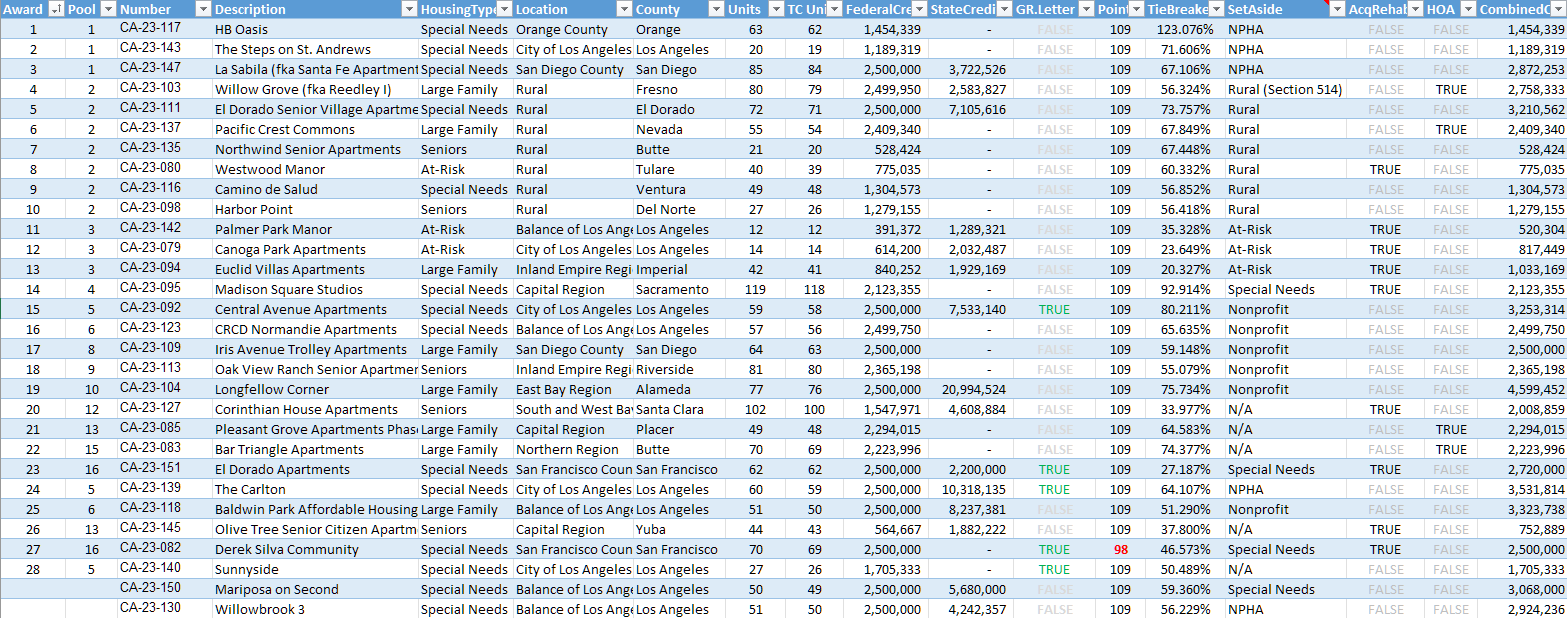 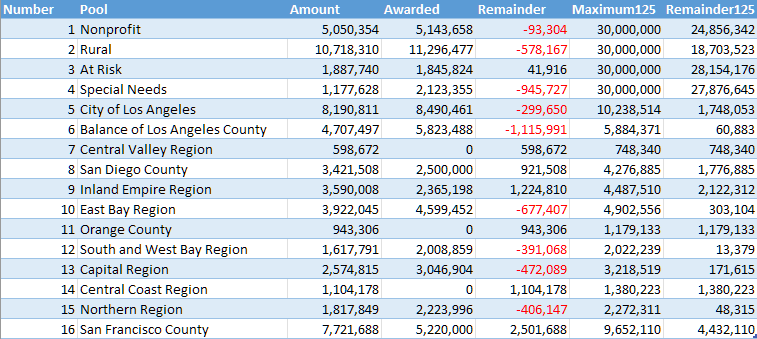 Simulations
Pool Usage
Applicant List with Award Results
CA LIHTC
Competition Simulations
Glossary
The log provides insights about:
Why a project got skipped
When a housing type goal runs out
When a regional target is met
Development
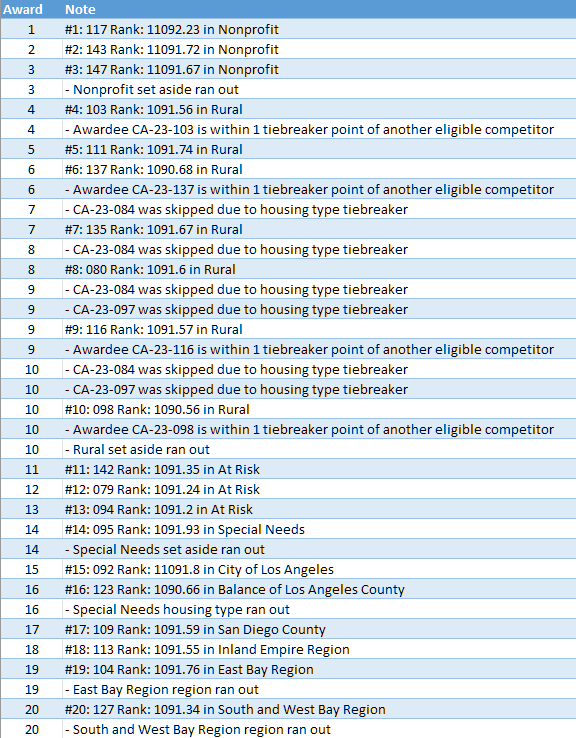 Finance
SimulationLog
Modeling
Reading the “play-by-play” helps you understand the actual award process
Simulations
CA LIHTC
Competition Simulations
Glossary
The pool analysis provides insights about:
What resources will carryover to the next round
Which pools were undersubscribed
Exactly how many resources can be awarded therein
Development
Finance
Modeling
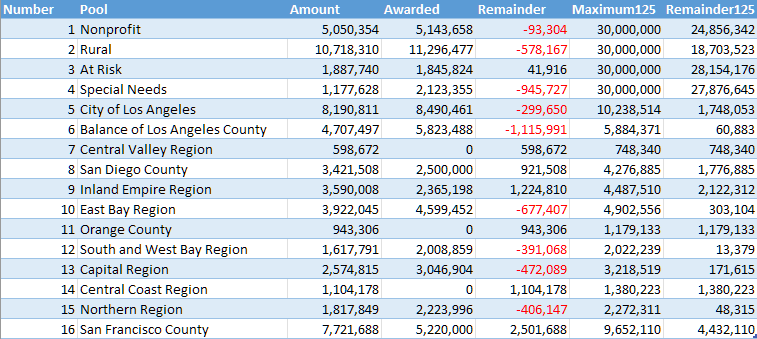 Simulations
Pool Usage
CA LIHTC
Competition Simulations
The award results sheds light on:
Will my project get awarded
What scores were required to win
Which pools are more competitive
How do awardees differ from non-awarded projects
Was the such-n-such priority determinative
How much pent-up demand is there in a given pool
What was the highest score of the first looser
Glossary
Development
Finance
Modeling
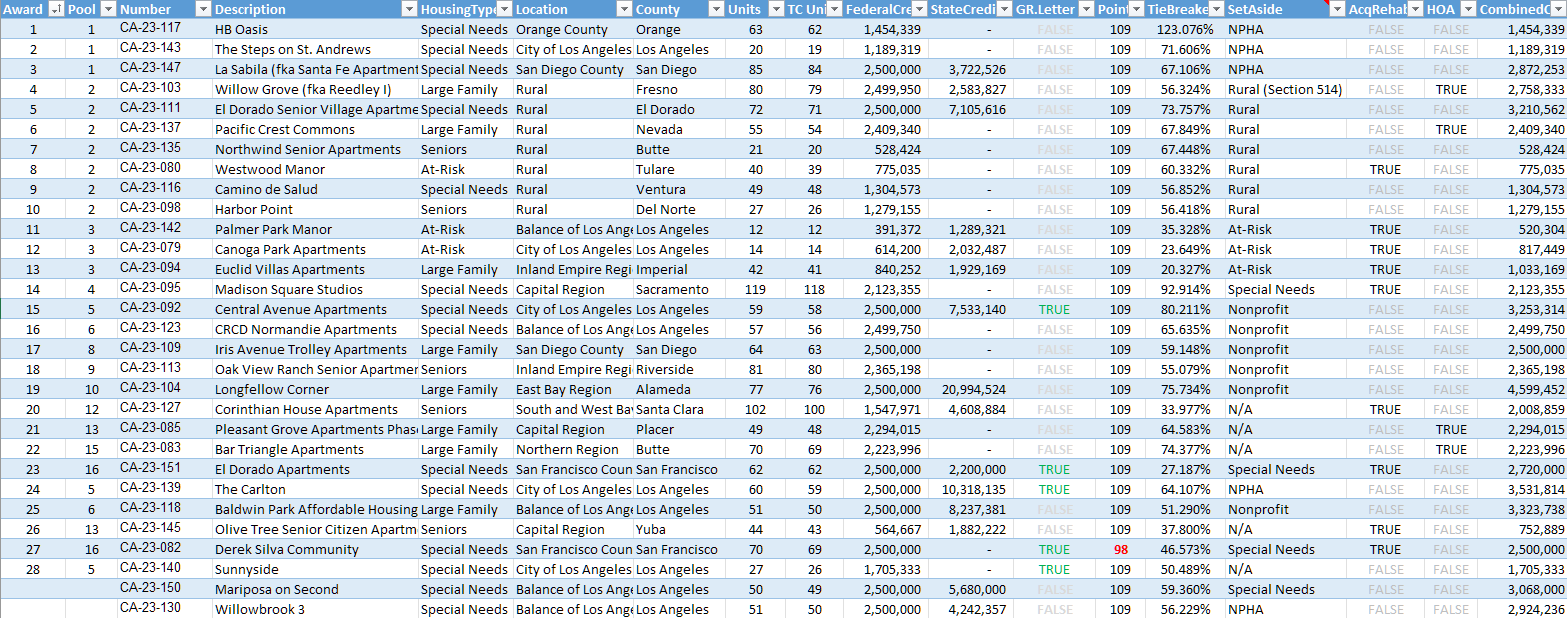 Simulations
Applicant List with Award Results
CA LIHTC
Competition Simulations
While not 100% accurate, these simulations are instructive about what the state is awarding and what the state is likely to award in the future
Glossary
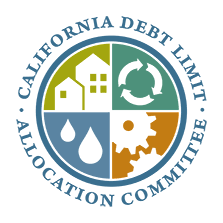 Development
Finance
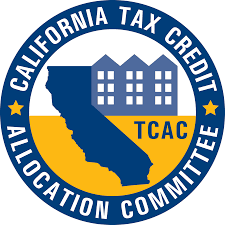 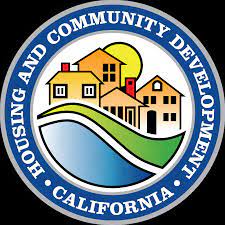 Modeling
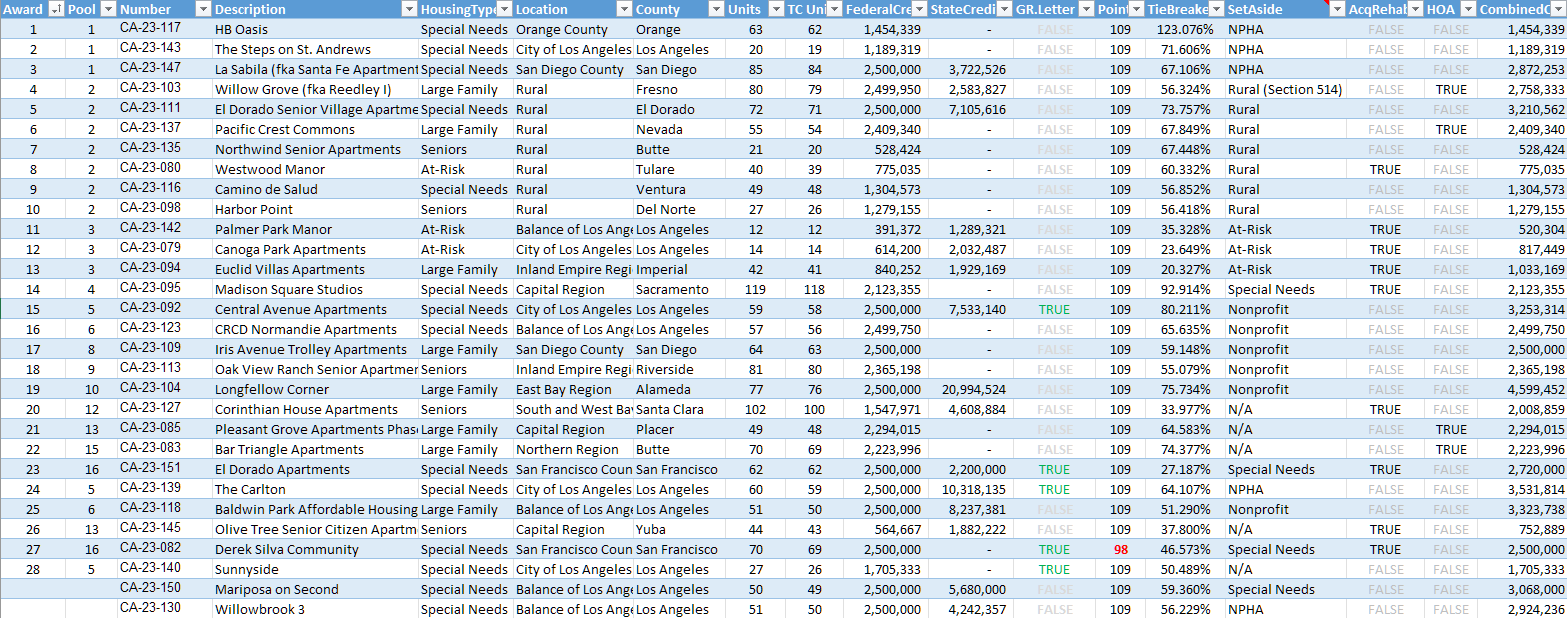 Simulations
Applicant List with Award Results
CA LIHTC
Kingdom Academy       (coming 1/1/2024)
California LIHTC Developments
Glossary
Development
A collaborative (40-hour) course 
Taught by industry experts
Going deep into topics
Addressing key CA nuances
Finance
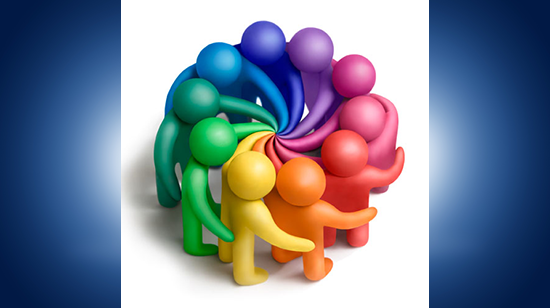 Modeling
Simulations
CA LIHTC
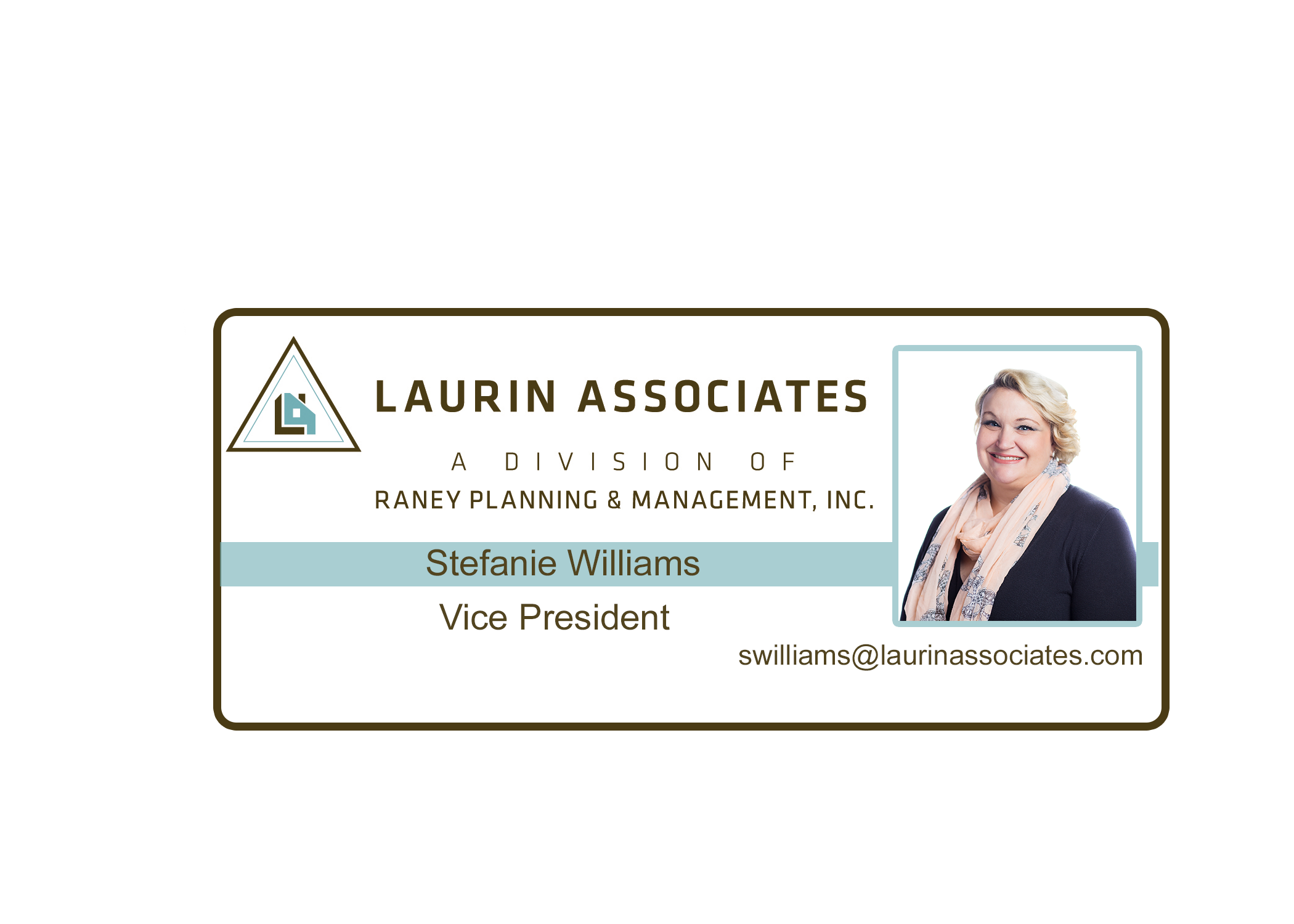 Covering Topics On
Market Studies
Relocation Plans
TCAC Placed In Service Apps
TCAC Lowest Income Points
TCAC site amenities
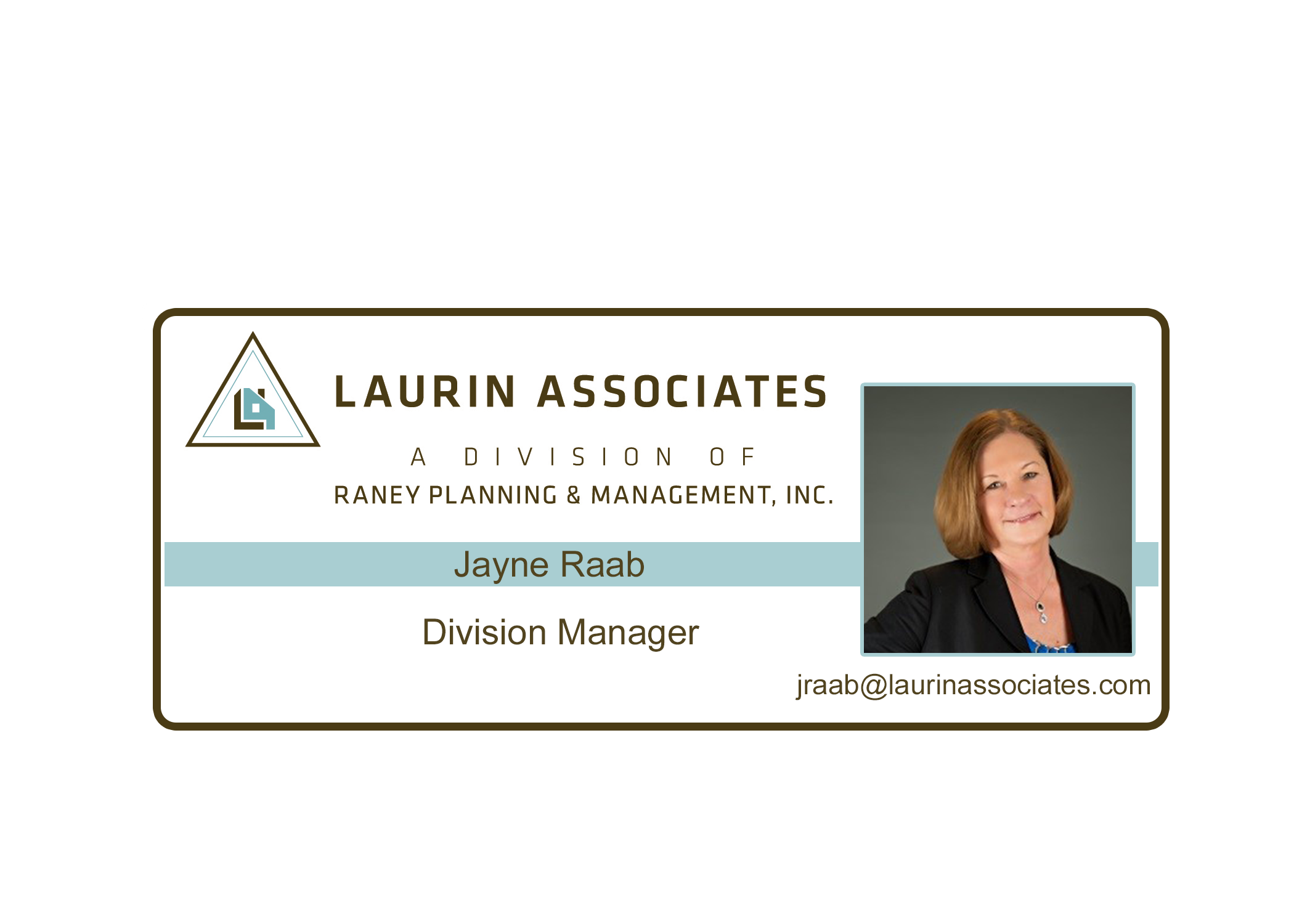 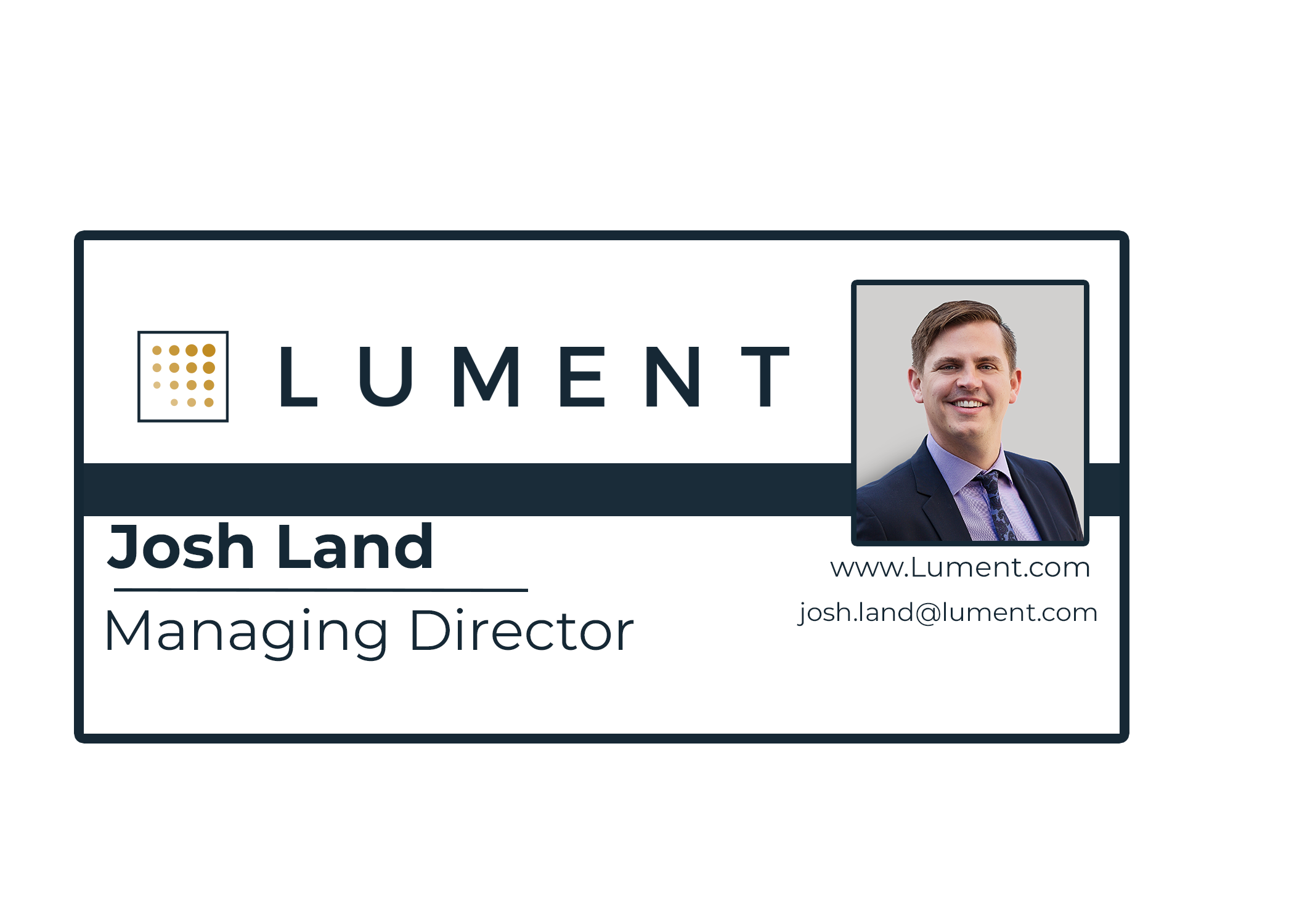 Covering Topics On
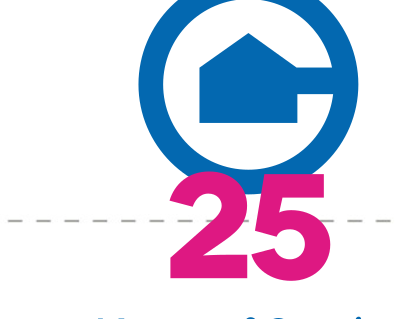 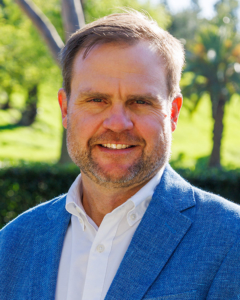 Josh HamiltonSenior Vice President,Lending
Agency debt products
TCAC E-App sources
Bond sale structures
Bridge financing
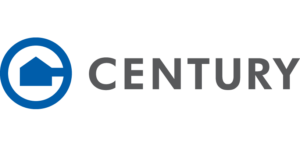 Covering Topics On
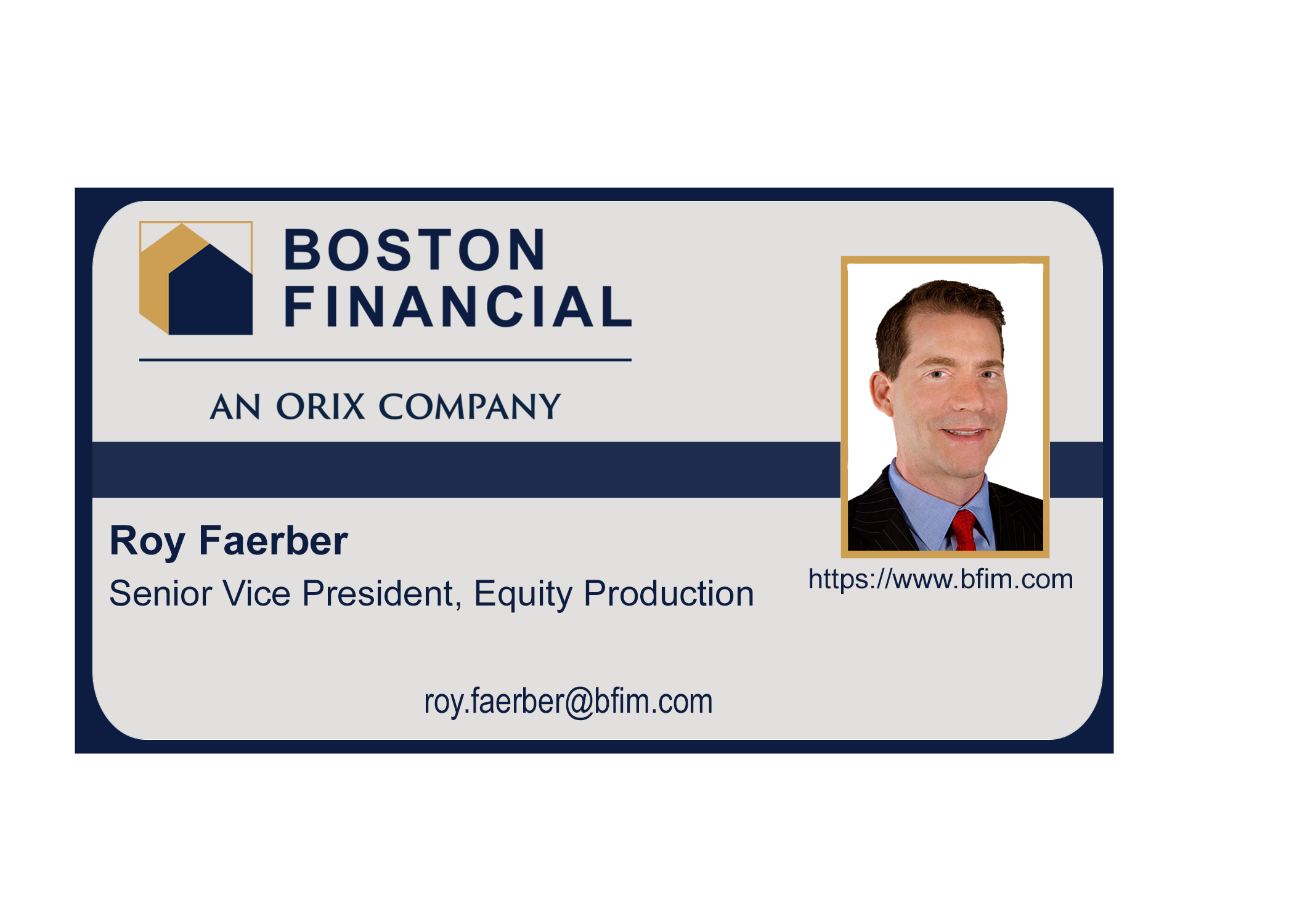 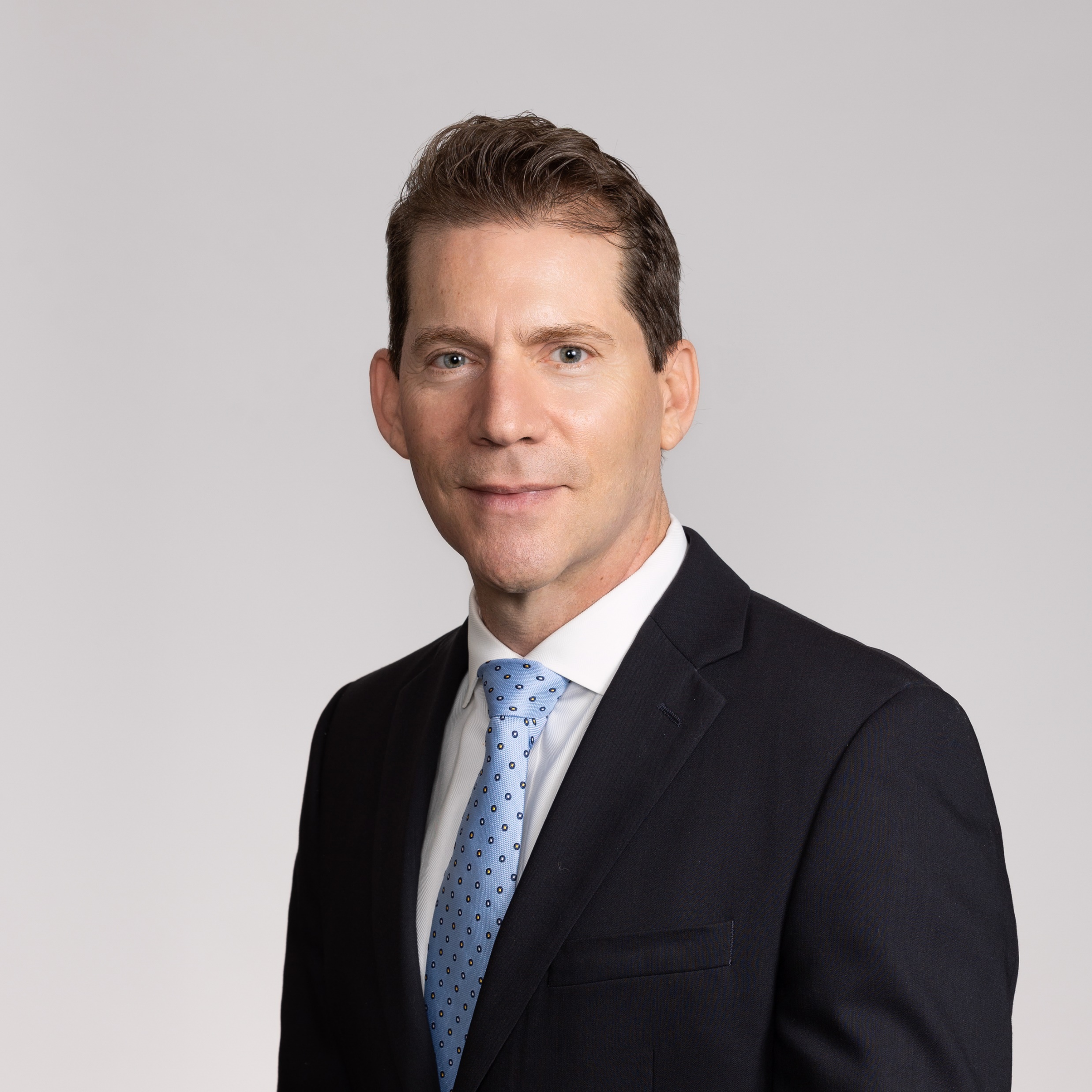 Partnership negotiations
Partnership structure
LIHTC overview & eligibility
Set-aside election & income averaging
Certificating state credits
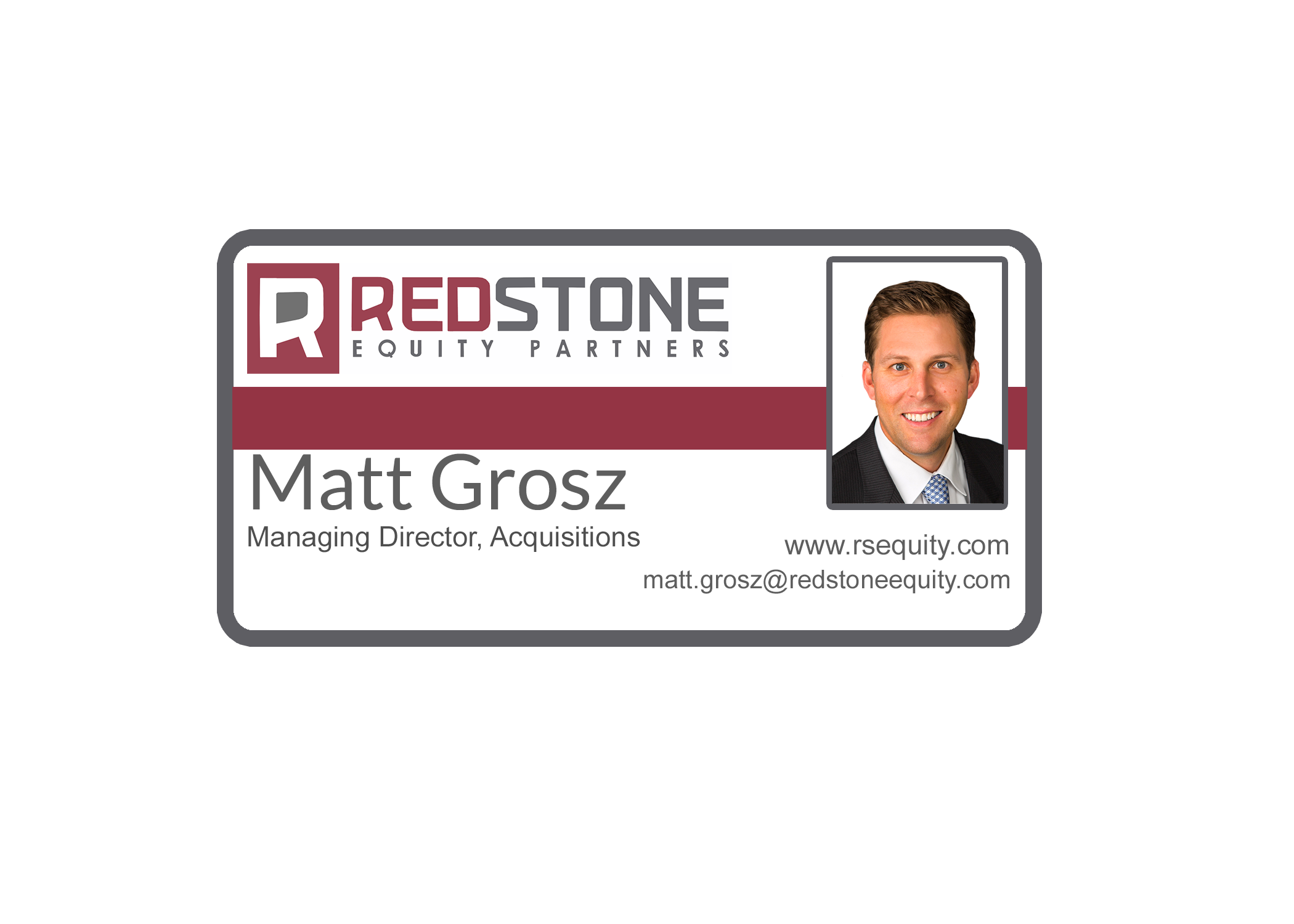 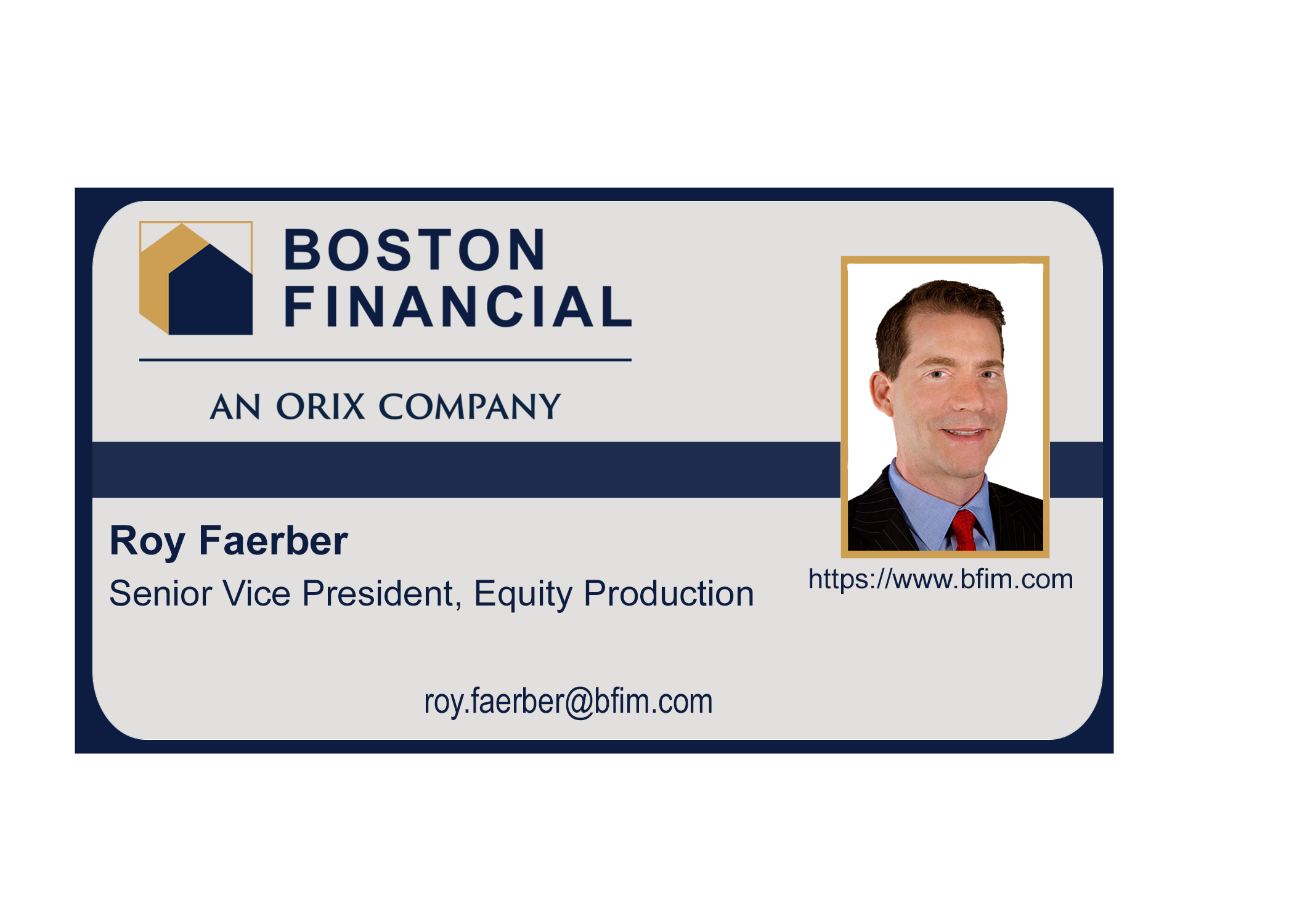 Covering Topics On
QRRP program overview
CDLAC regulation structure
CDLAC set-asides and apportionments
9% competitive structure
Completing Attachment 40
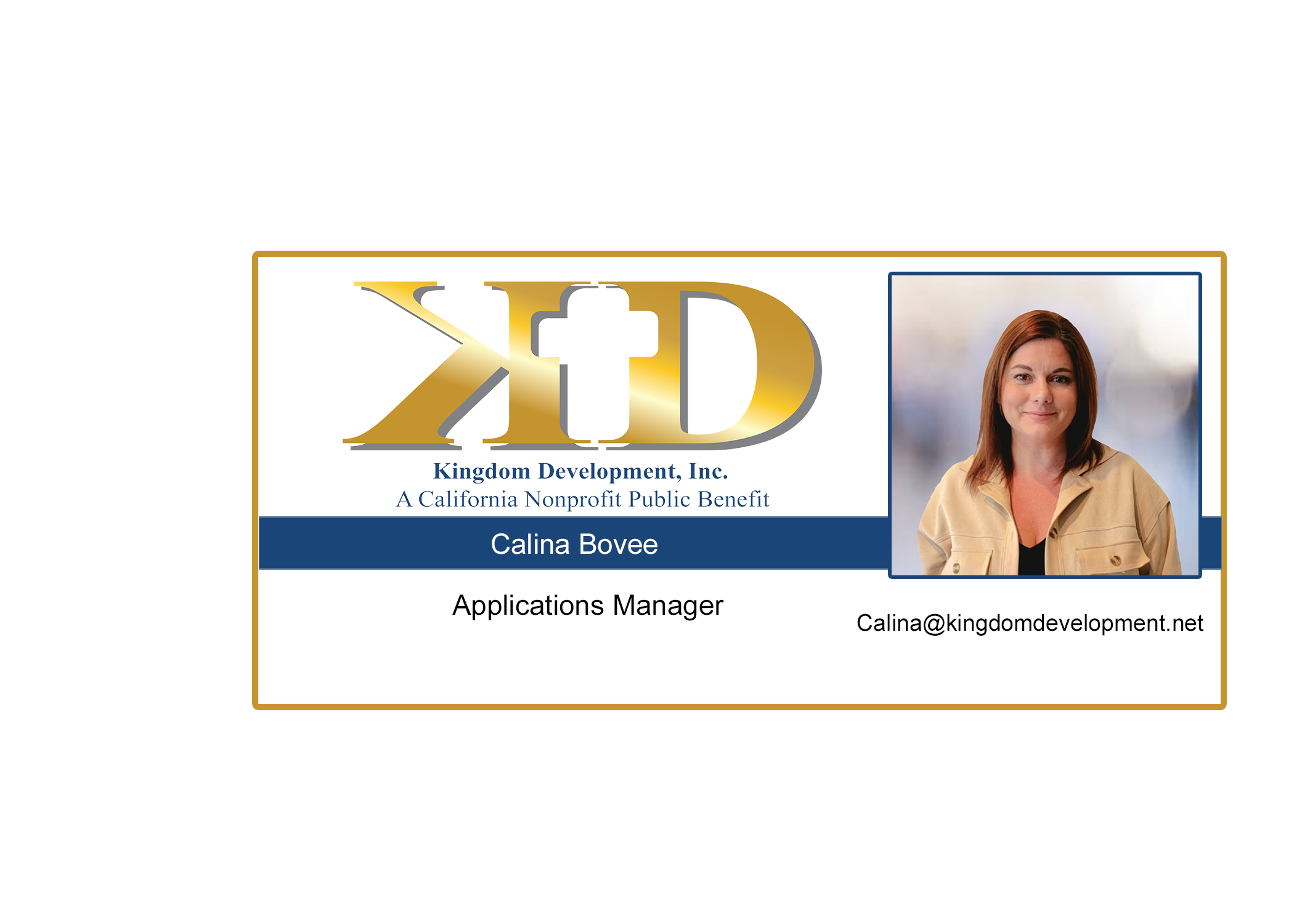 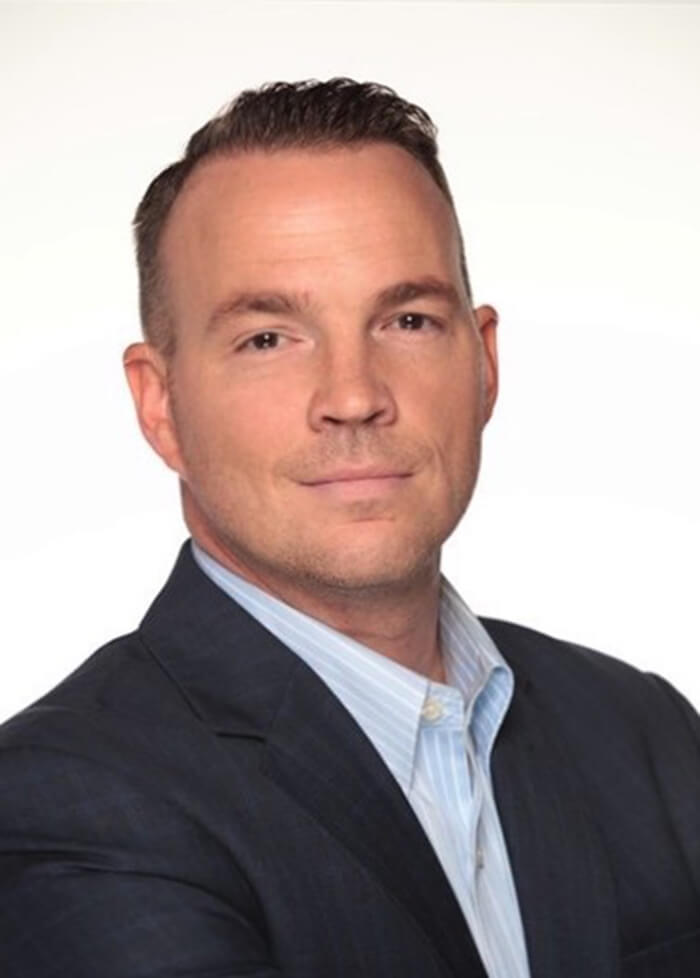 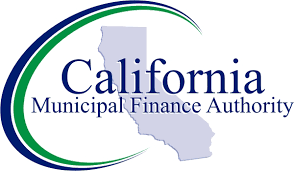 Ben Barker, Registered Municipal Advisor
Covering Topics On
Chris Thompson, CPA
AUDIT PRINCIPAL
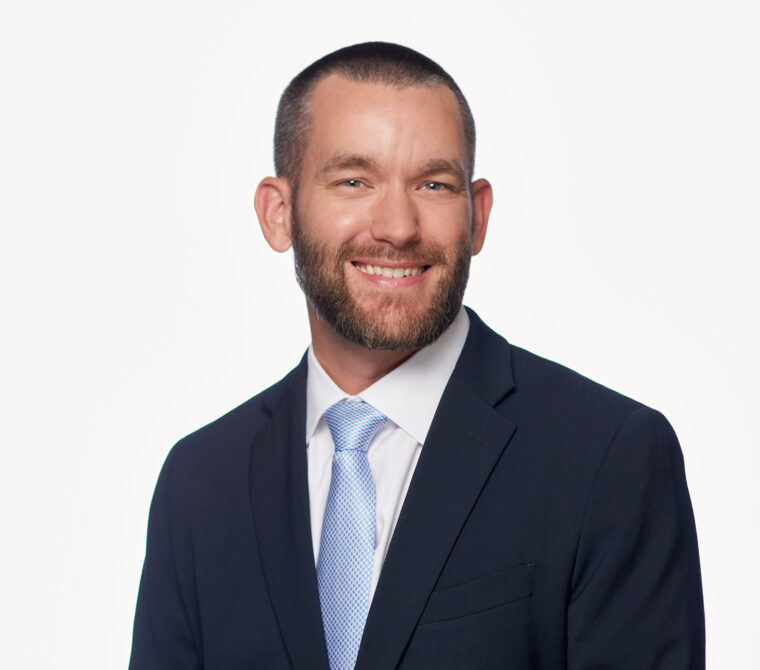 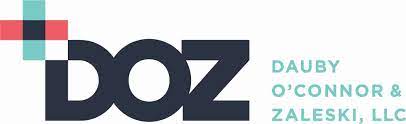 Eligible basis certifications
General Partner experience
Cost certifications
The 50% test
Developer fee limits
Bond private placements
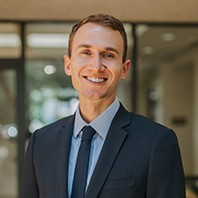 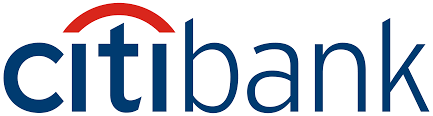 Matt Knipprath, Director
Covering Topics On
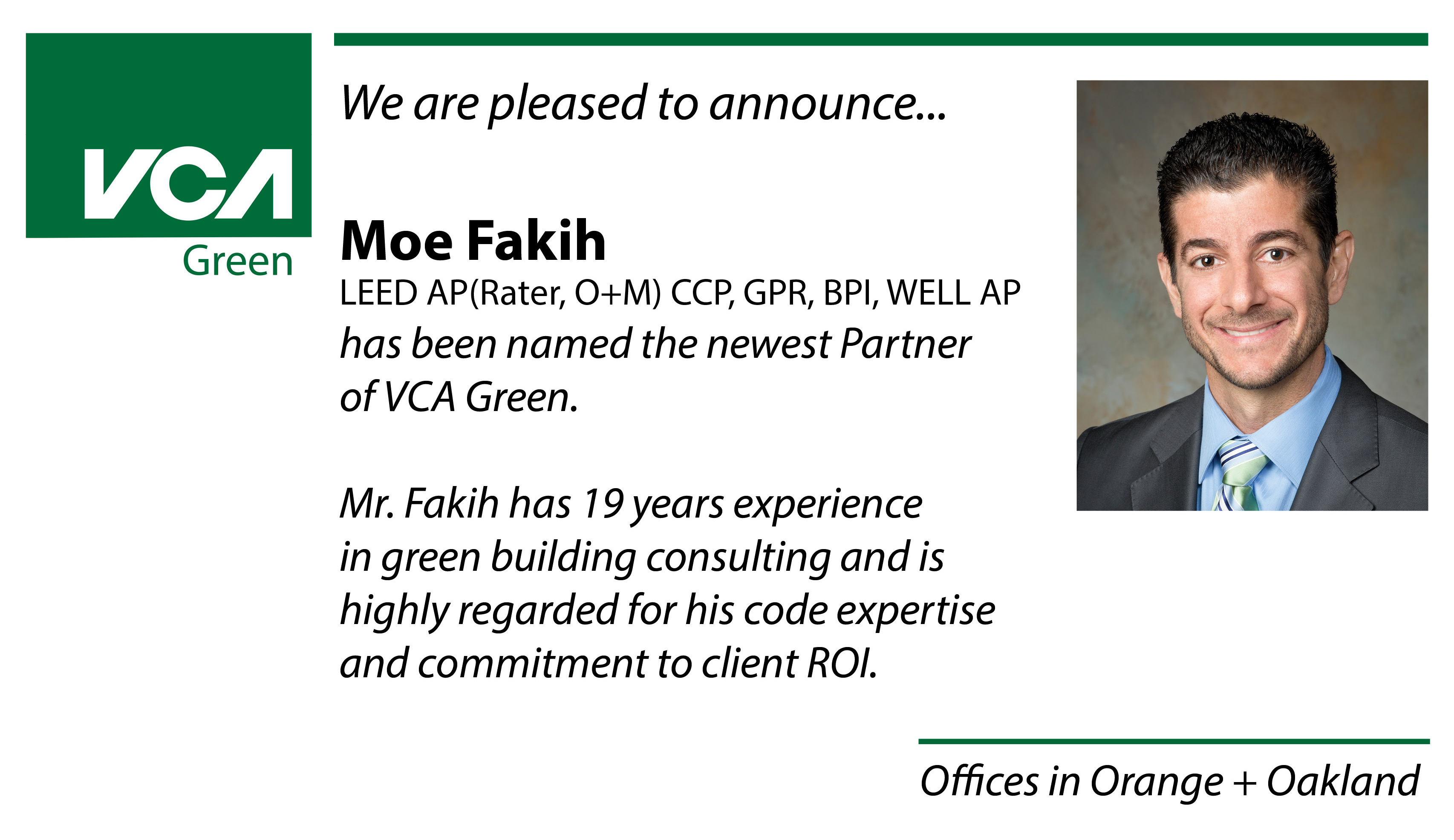 Chris Thompson, CPA
AUDIT PRINCIPAL
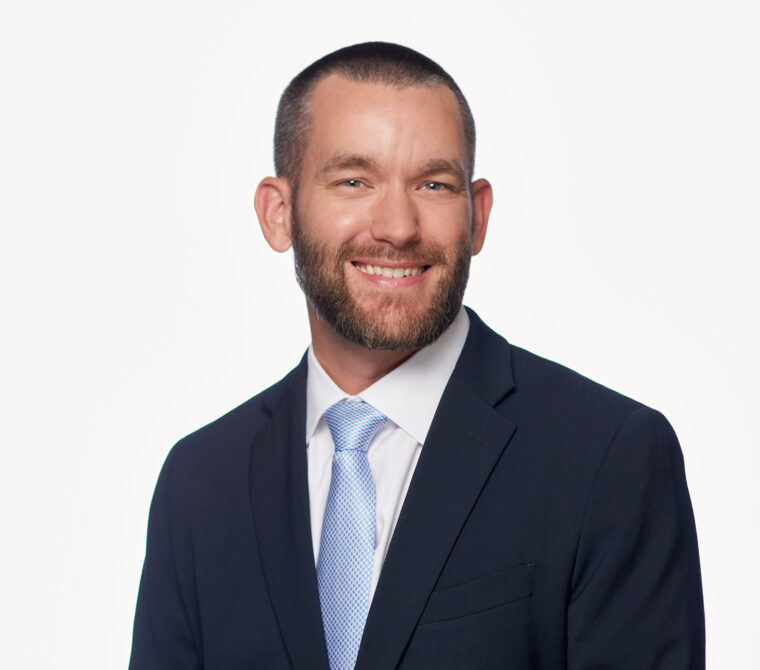 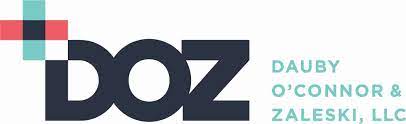 Value engineered sustainability
Sustainable building methods
Year-15 considerations
Managing legal fees
Dissecting the AIA Construction Contract
Partner
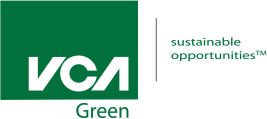 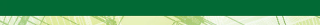 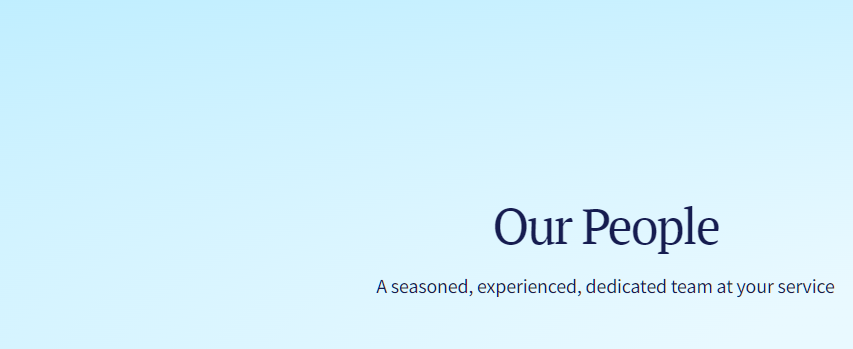 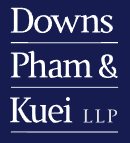 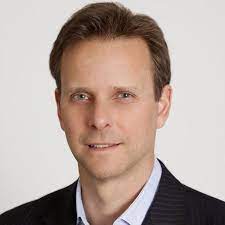 Gary
Downs
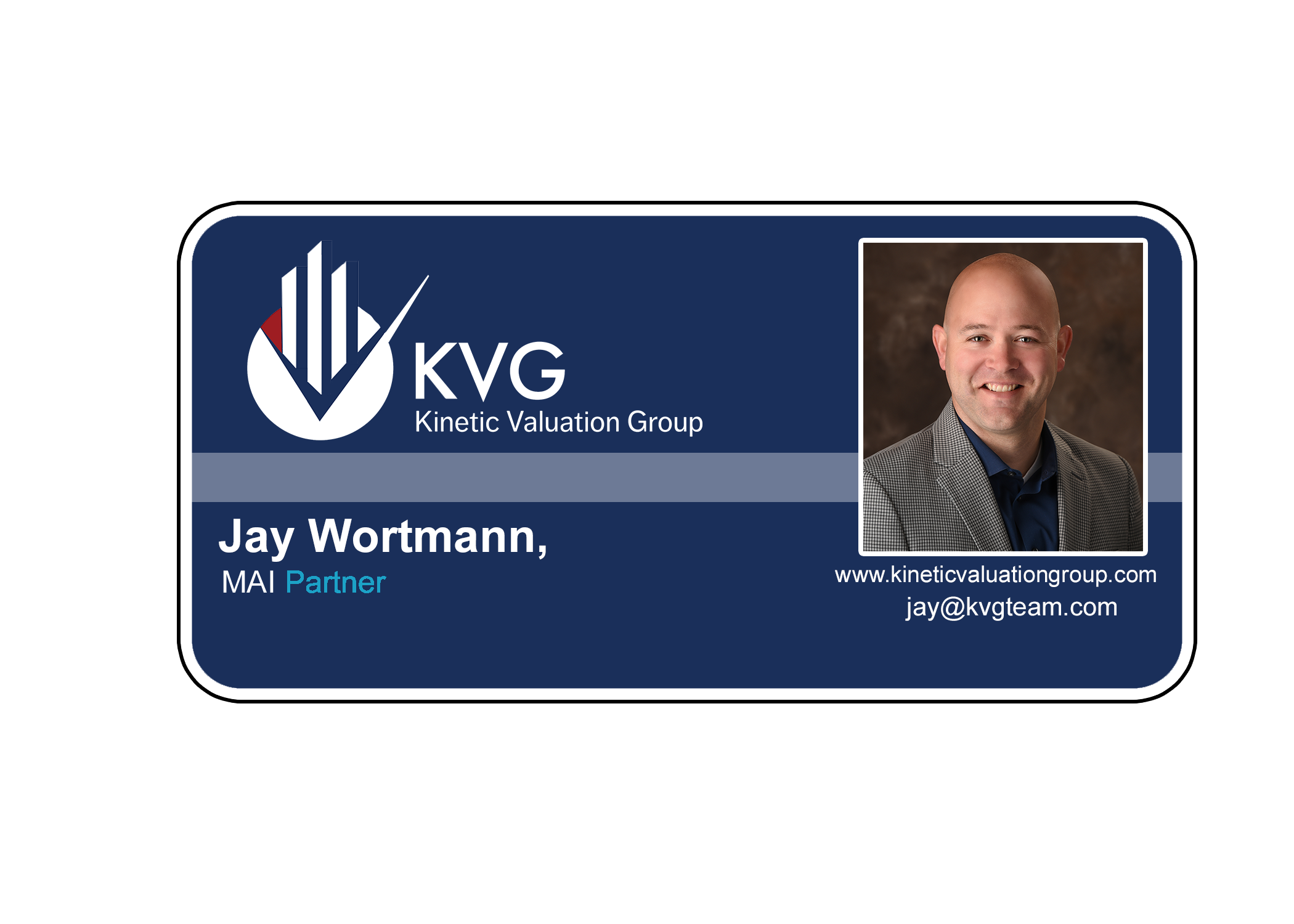 Covering Topics On
TCAC Appraisal requirements
Rent comparability studies
Operating expenses
Cash flow underwriting
TCAC Additional Threshold Requirements
Jay Wortmann, MAI
Partner
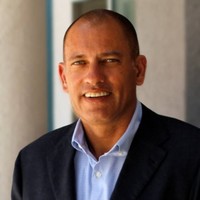 Peter Barker, President
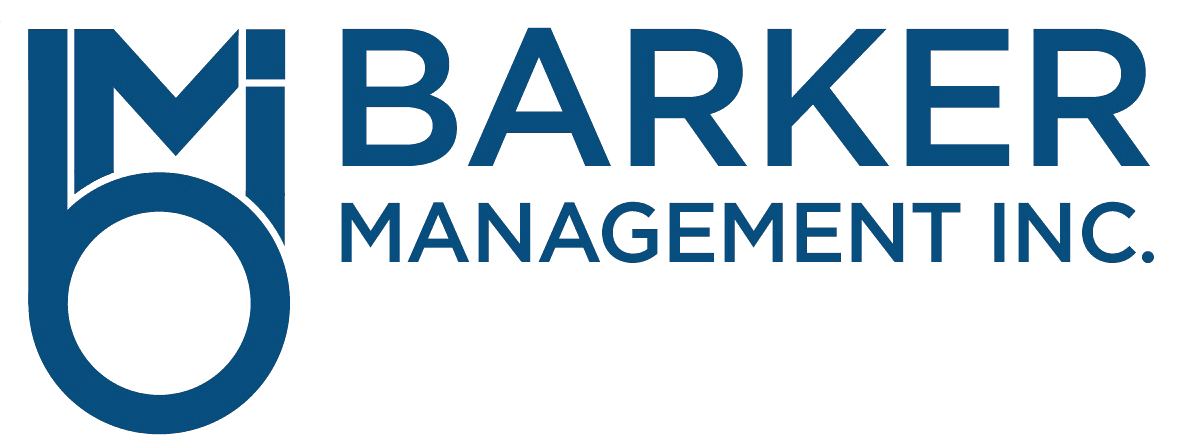 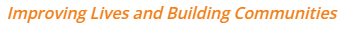 http://www.KingdomAcademy.app
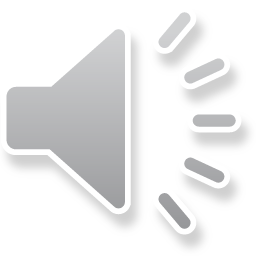 Glossary
Development
Finance
Modeling
Simulations
CA LIHTC
Glossary
Development
Finance
Modeling
Simulations
Thanks to our collaborators  for making this all free!
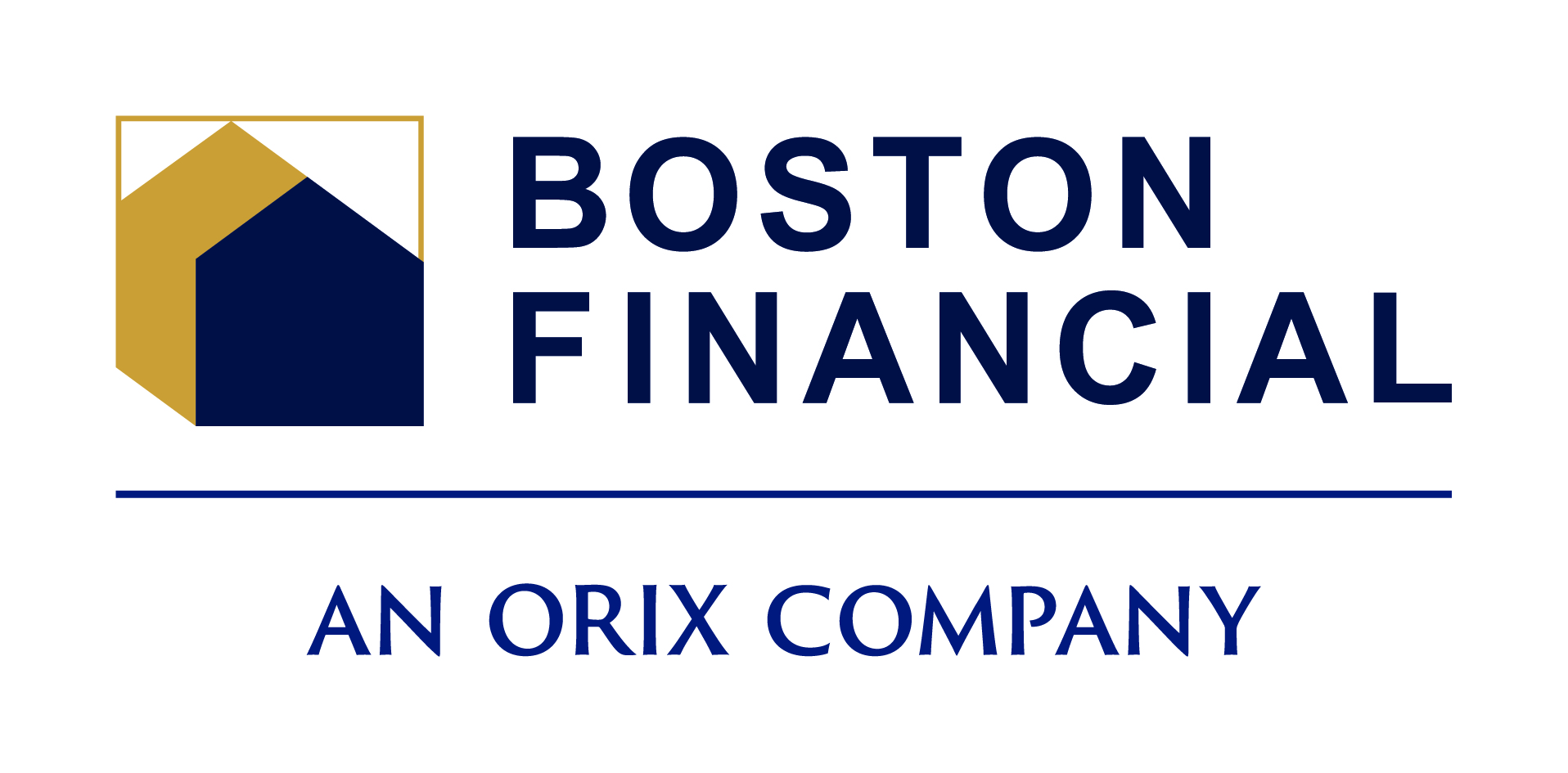 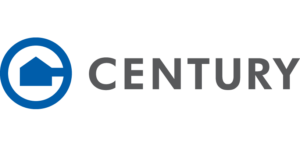 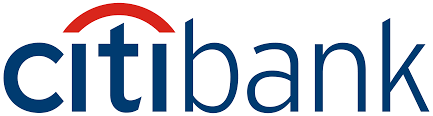 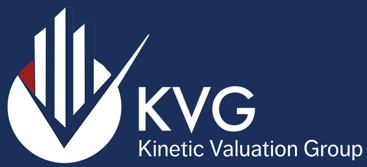 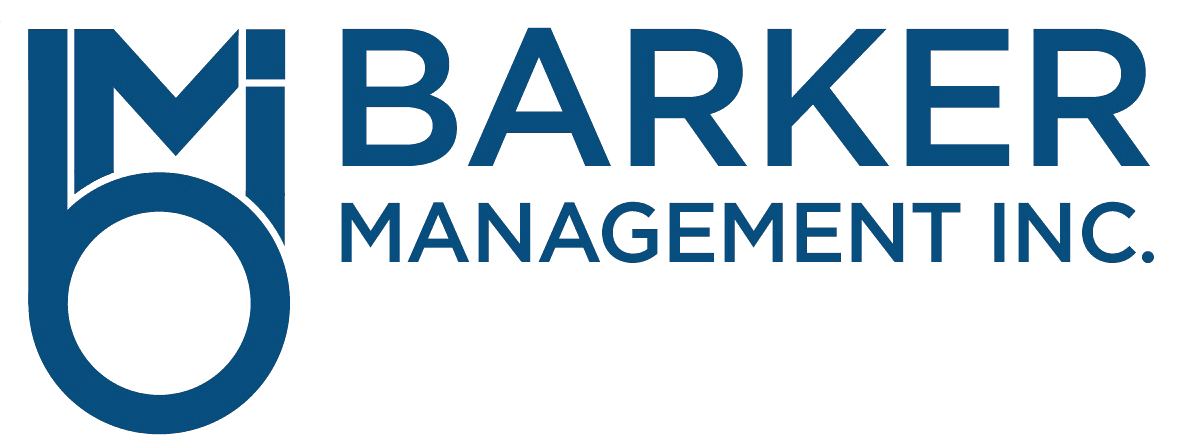 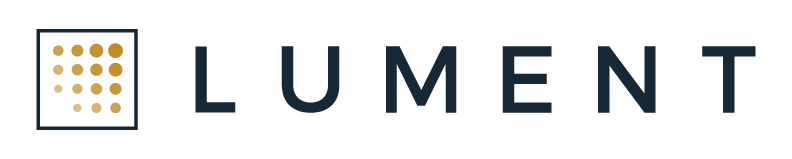 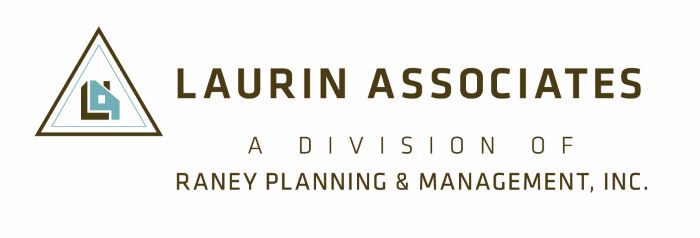 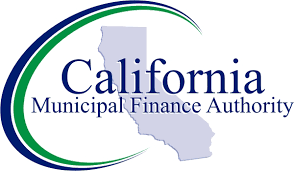 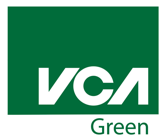 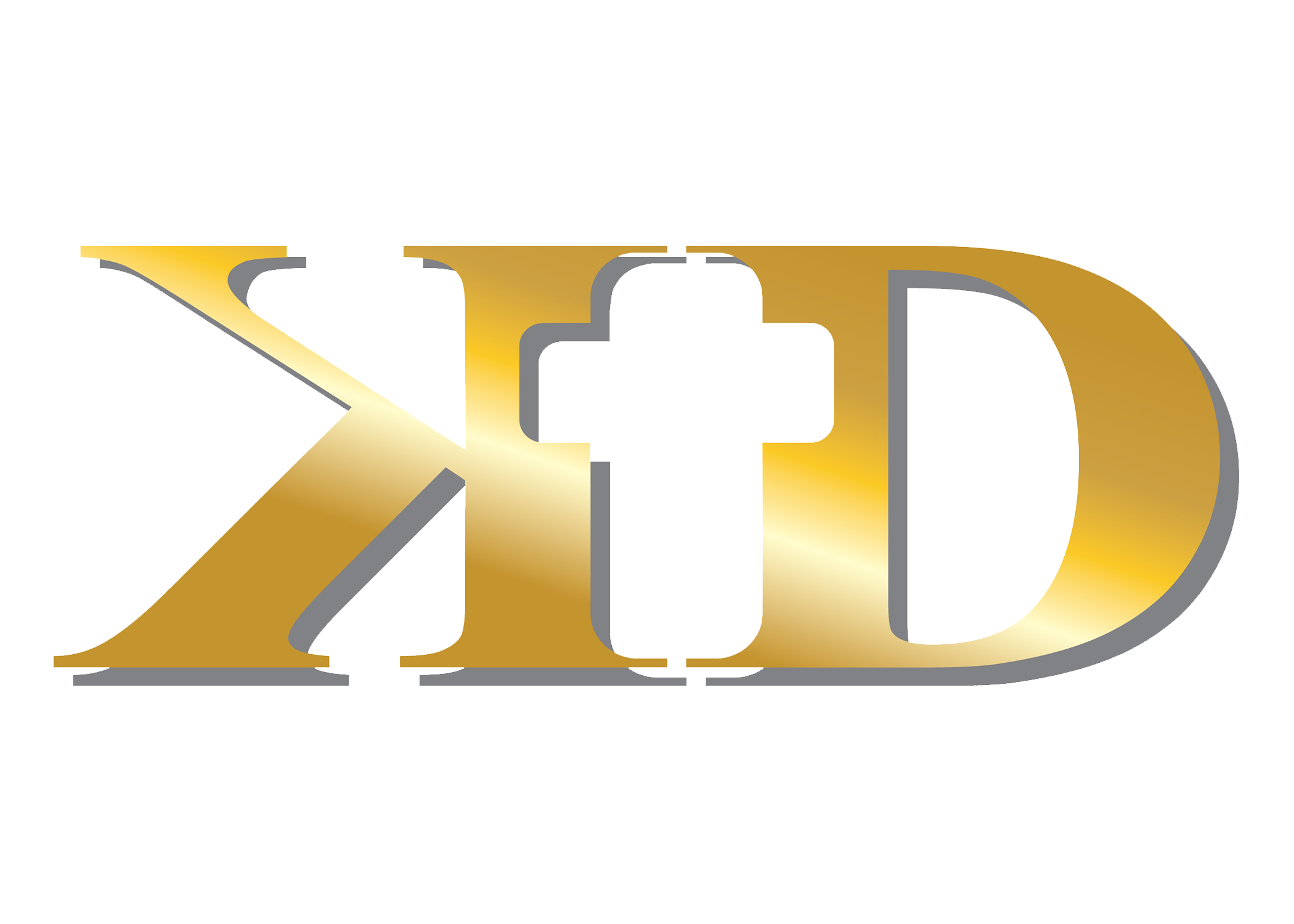 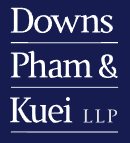 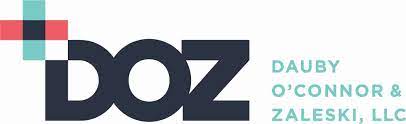 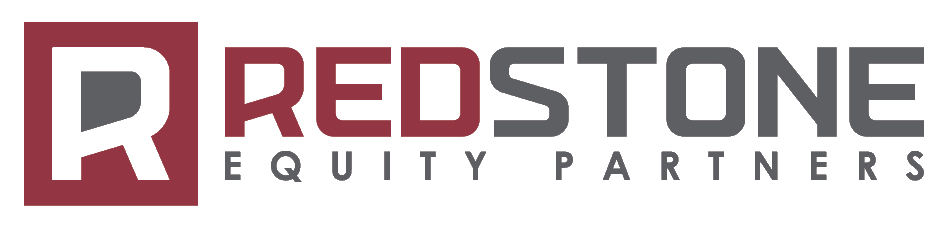